Statistical Data Analysis  2021/22
Lecture Week 2
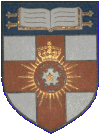 London Postgraduate Lectures on Particle Physics
University of London MSc/MSci course PH4515
Glen Cowan
Physics Department
Royal Holloway, University of London
g.cowan@rhul.ac.uk
www.pp.rhul.ac.uk/~cowan
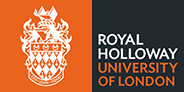 Course web page via RHUL moodle (PH4515) and also
    www.pp.rhul.ac.uk/~cowan/stat_course.html
G. Cowan / RHUL Physics
Statistical Data Analysis / lecture week 2
1
Statistical Data AnalysisLecture 2-1
Functions of random variables
Single variable, unique inverse
Function without unique inverse
Functions of several random variables
G. Cowan / RHUL Physics
Statistical Data Analysis / lecture week 2
2
Functions of a random variable
A function of a random variable is itself a random variable.
Suppose x follows a pdf f (x)
Consider a function a(x)
What is the pdf g(a)?
G. Cowan / RHUL Physics
Statistical Data Analysis / lecture week 2
3
Function of a single random variable
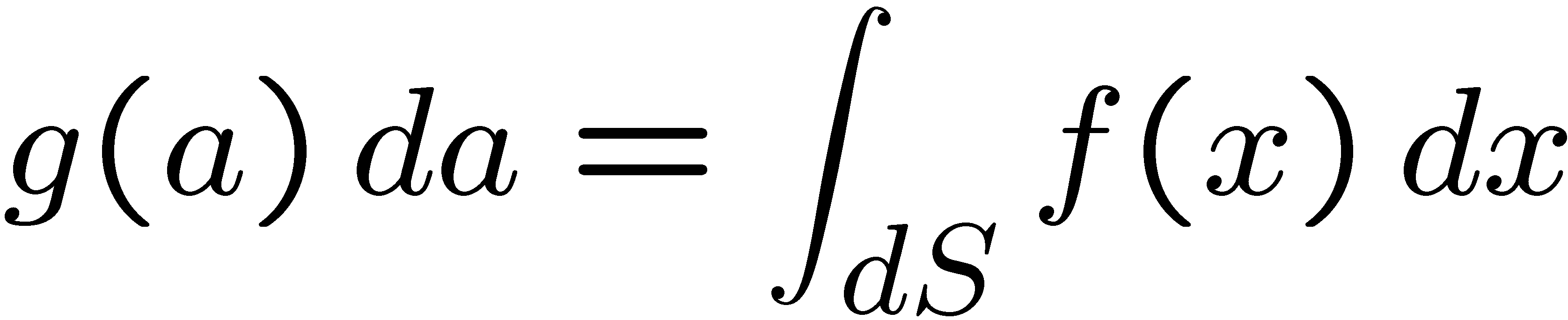 General prescription:
dS = region of x space for which a is in [a, a+da].
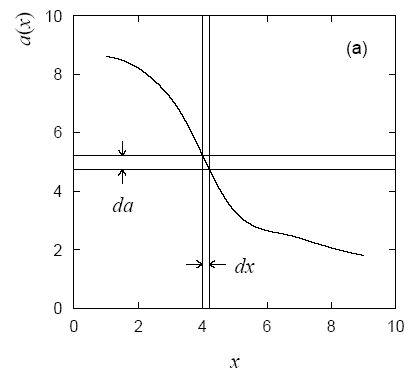 For one-variable case with unique
inverse this is simply
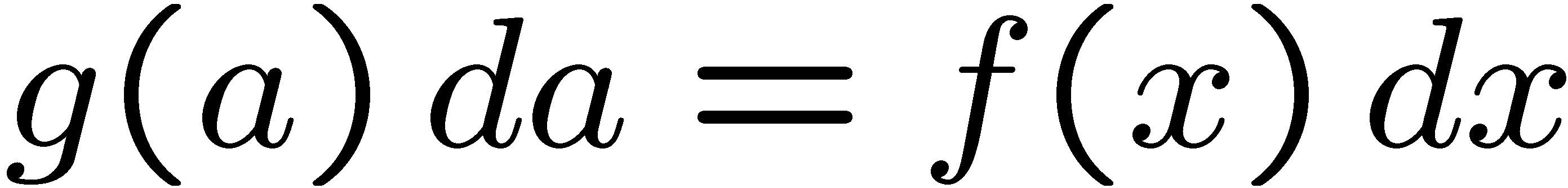 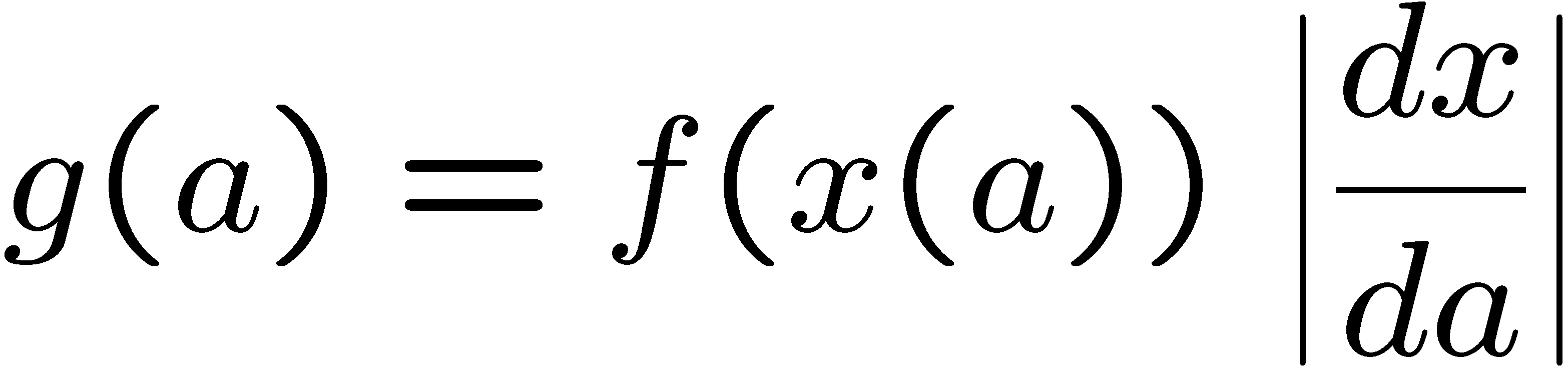 →
G. Cowan / RHUL Physics
Statistical Data Analysis / lecture week 2
4
Example:  function with unique inverse
G. Cowan / RHUL Physics
Statistical Data Analysis / lecture week 2
5
Functions without unique inverse
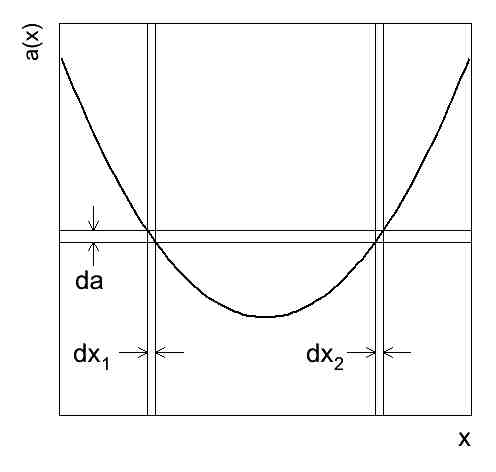 If inverse of a(x) not unique, 
include all dx intervals in dS 
which correspond to da:
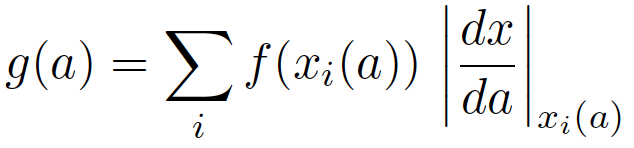 x2
x1
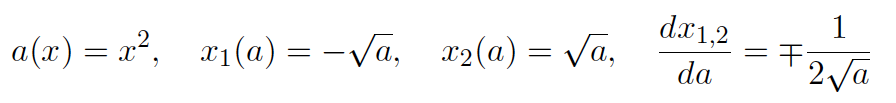 Example:
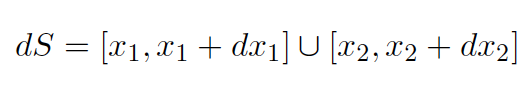 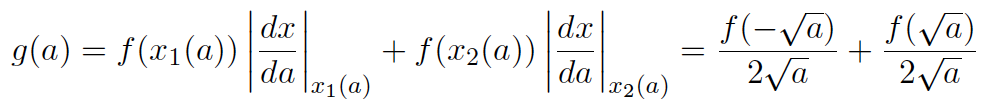 G. Cowan / RHUL Physics
Statistical Data Analysis / lecture week 2
6
Change of variable example (cont.)
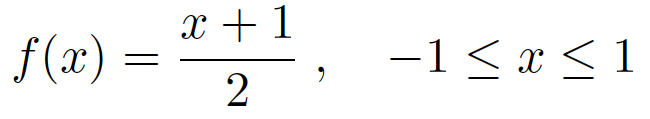 Suppose the pdf of x is
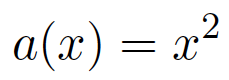 (so 0 ≤ a ≤ 1)
and we consider the function
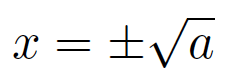 and the inverse has two parts:
To get the pdf of a we include the contributions from both parts:
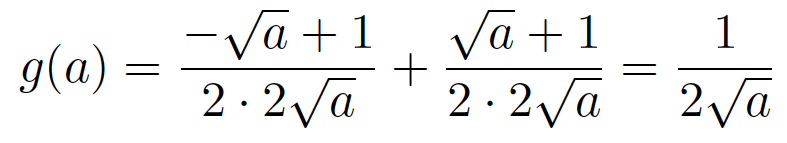 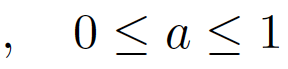 G. Cowan / RHUL Physics
Statistical Data Analysis / lecture week 2
7
Functions of more than one random variable
Consider a vector r.v. x = (x1, ..., xn) that follows f (x1, ..., xn)
and consider a scalar function a(x).
The pdf of a is found from
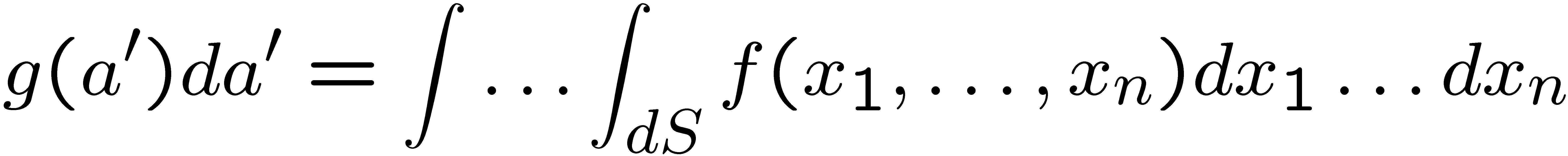 dS = region of x-space between (hyper)surfaces defined by
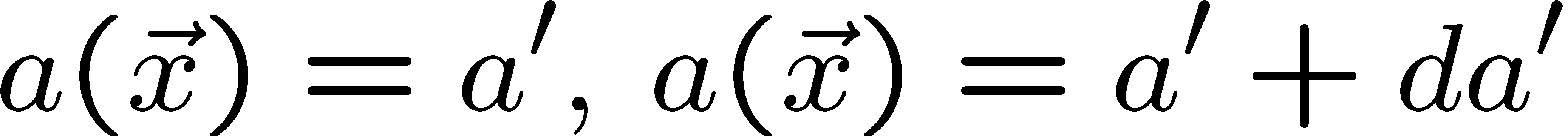 G. Cowan / RHUL Physics
Statistical Data Analysis / lecture week 2
8
Functions of more than one r.v. (2)
Example:  r.v.s  x, y > 0 follow joint pdf f  (x,y),
consider the function z = xy.  What is g(z)?
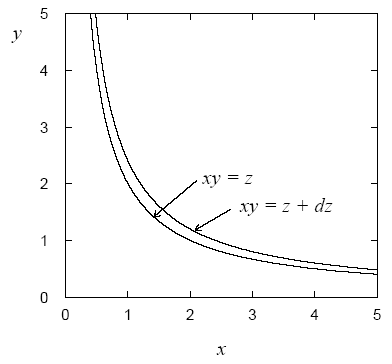 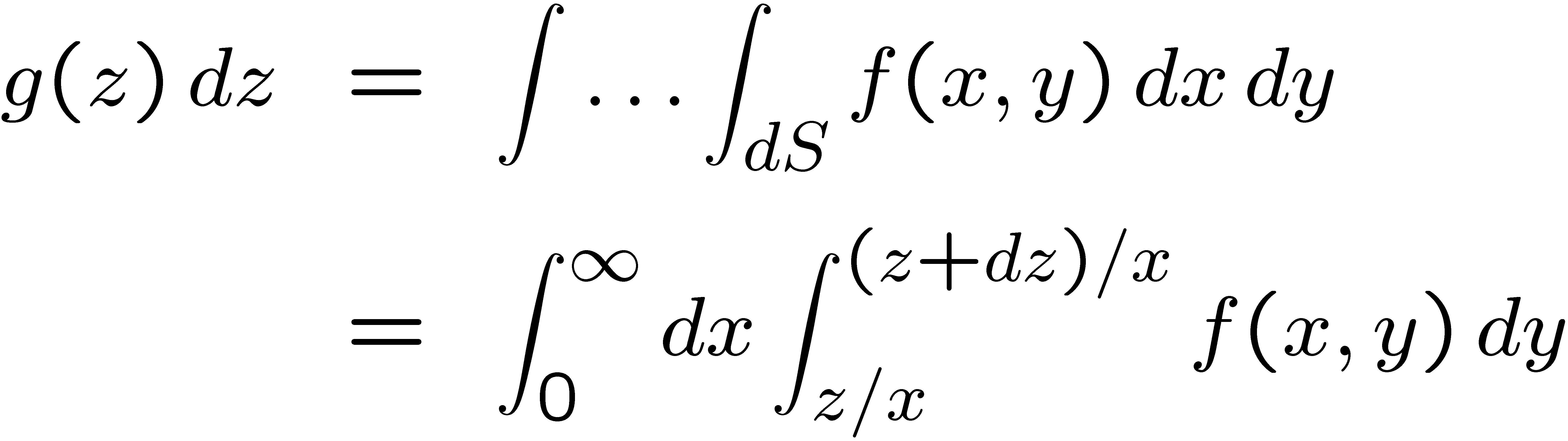 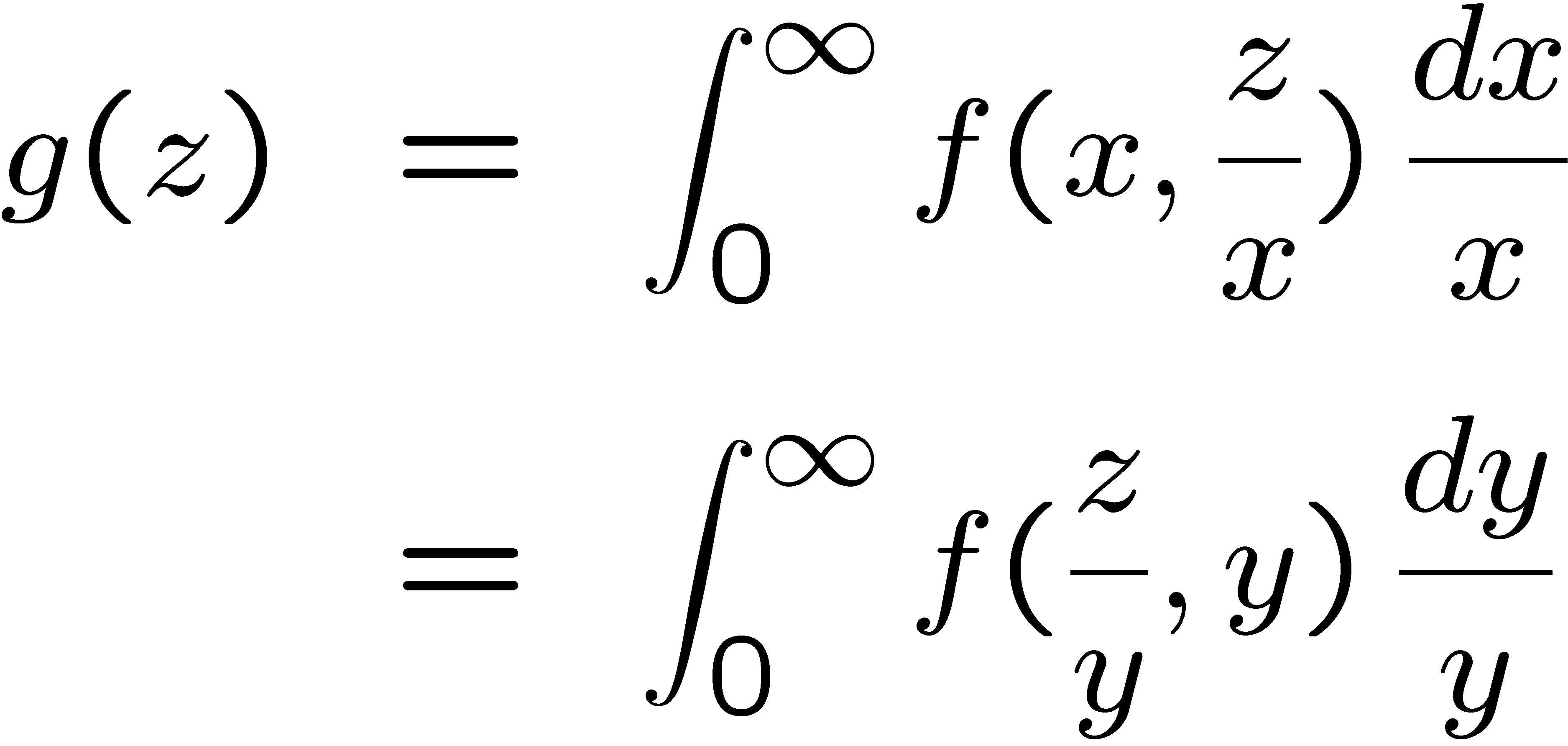 →
(Mellin convolution)
G. Cowan / RHUL Physics
Statistical Data Analysis / lecture week 2
9
More on transformation of variables
Consider a random vector
with joint pdf
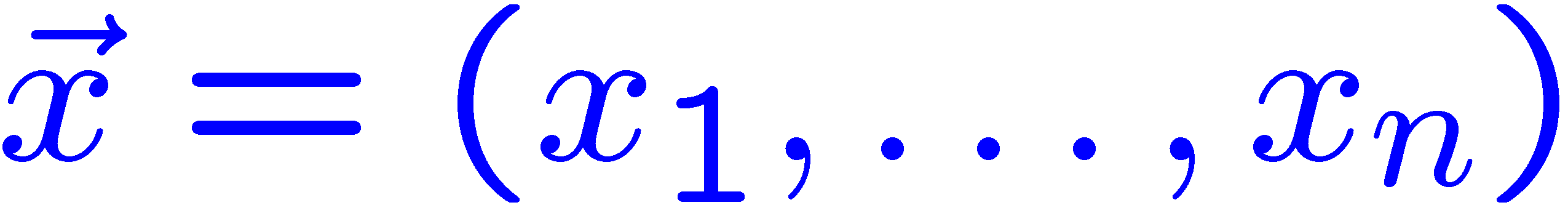 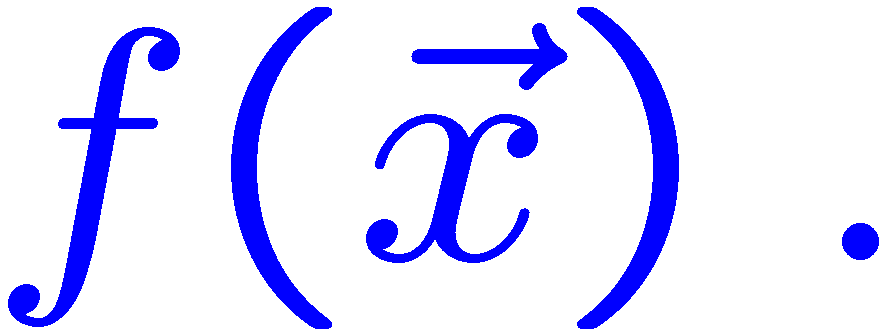 Form n linearly independent functions
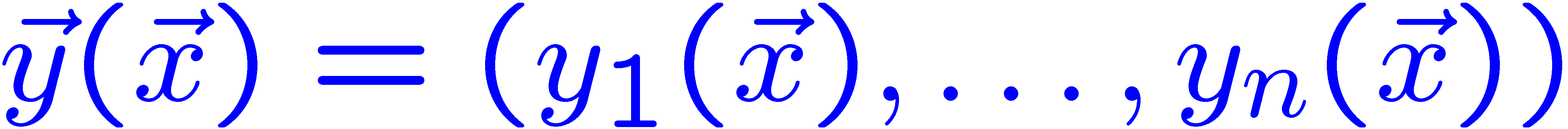 for which the inverse functions
exist.
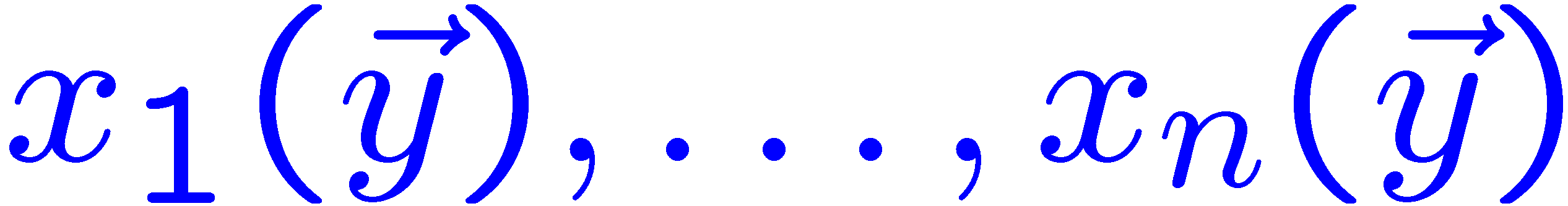 Then the joint pdf of the vector of functions is
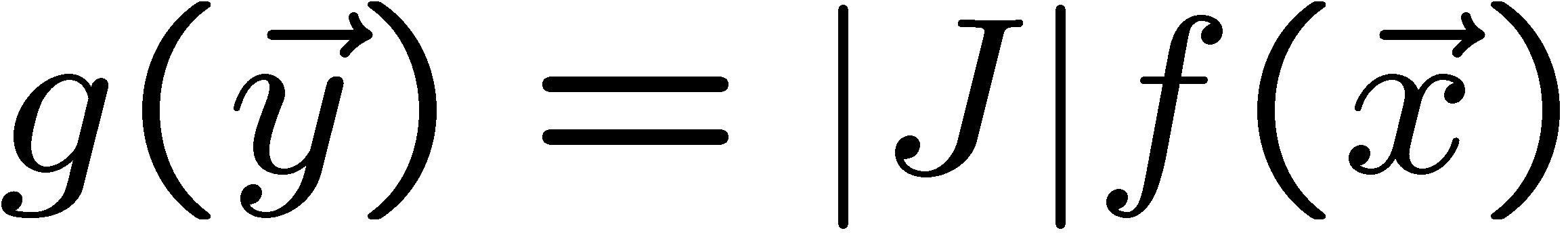 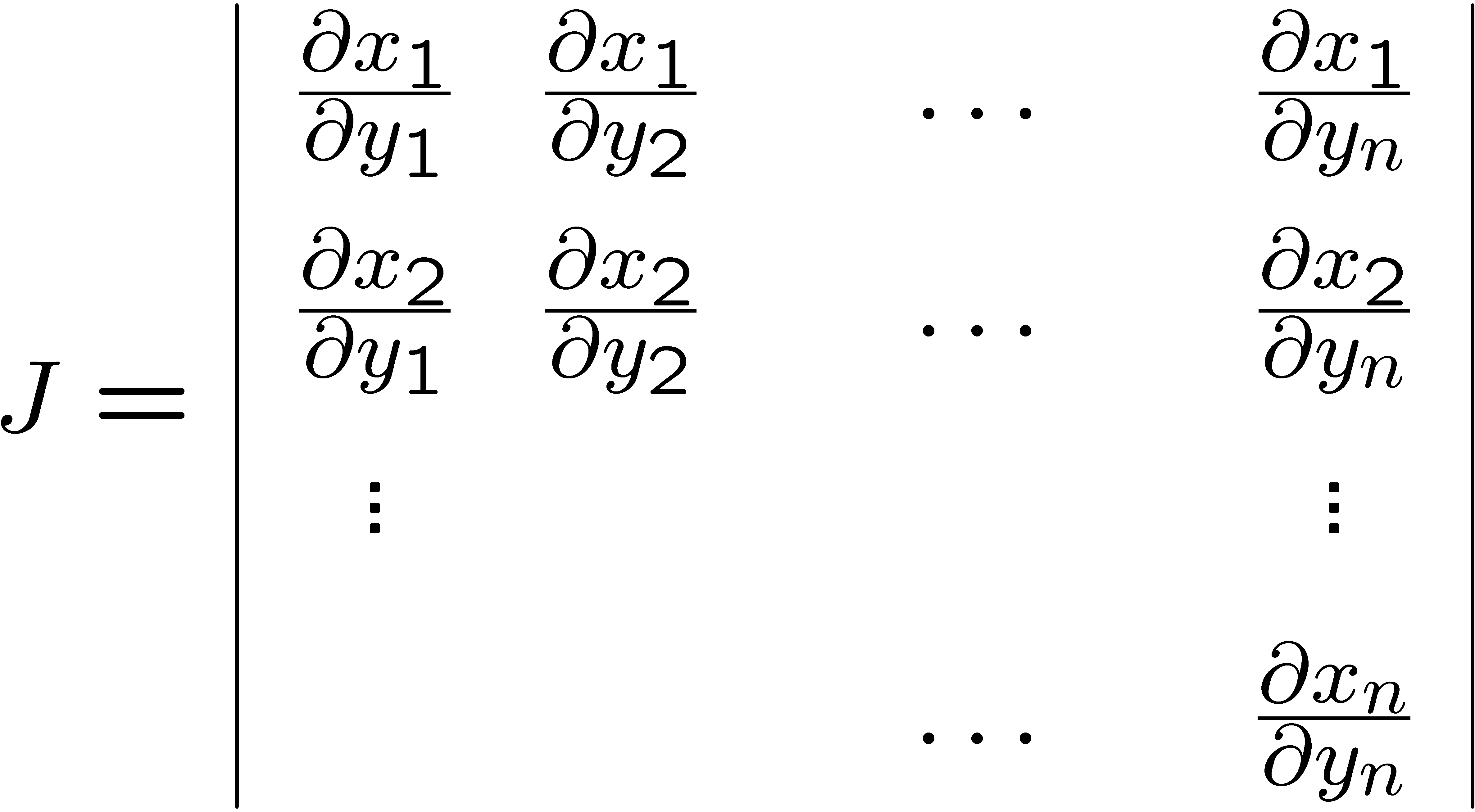 where J is the 
Jacobian determinant:
For e.g.
integrate
over the unwanted components.
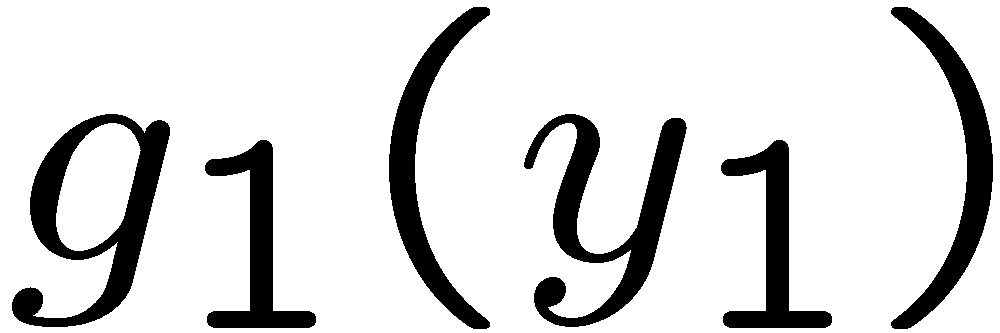 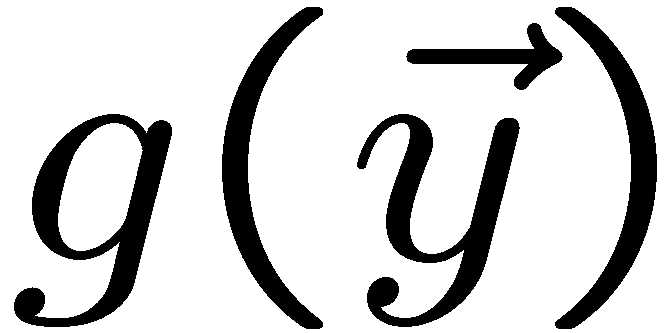 G. Cowan / RHUL Physics
Statistical Data Analysis / lecture week 2
10
Statistical Data AnalysisLecture 2-2
Expectation values
Covariance and correlation
G. Cowan / RHUL Physics
Statistical Data Analysis / lecture week 2
11
Expectation values
Consider continuous r.v. x with pdf  f (x).  
Define expectation (mean) value as
Notation (often):                         ~ “centre of gravity” of pdf.
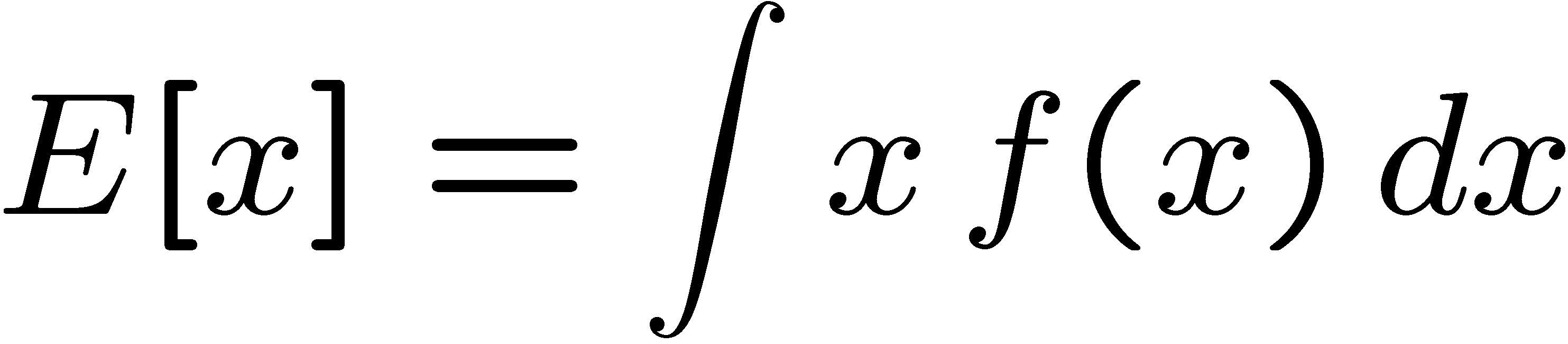 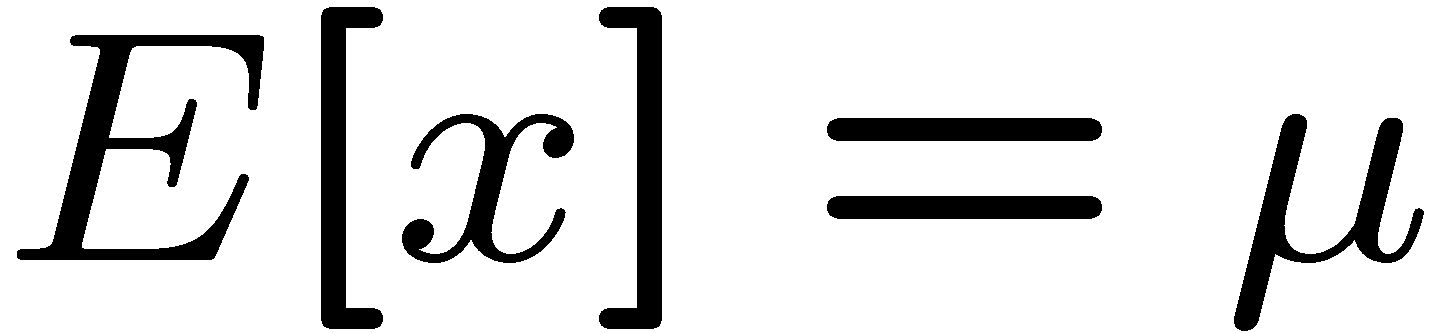 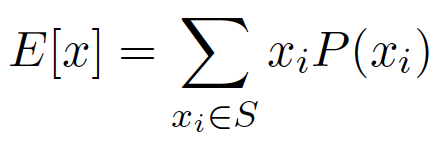 For discrete r.v.s, replace integral by sum:
For a function y(x) with pdf g(y),
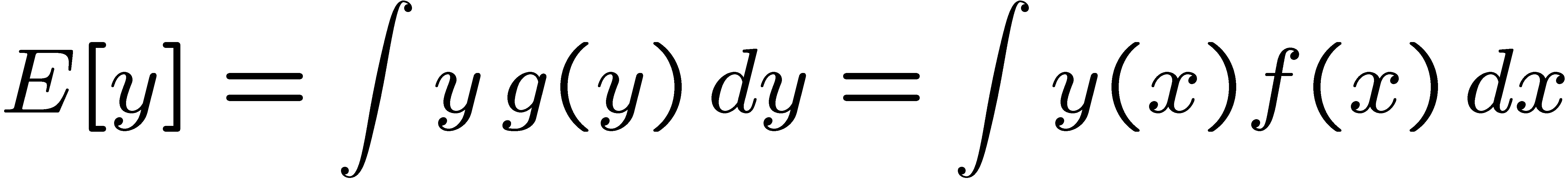 (equivalent)
G. Cowan / RHUL Physics
Statistical Data Analysis / lecture week 2
12
Variance, standard deviation
Variance:
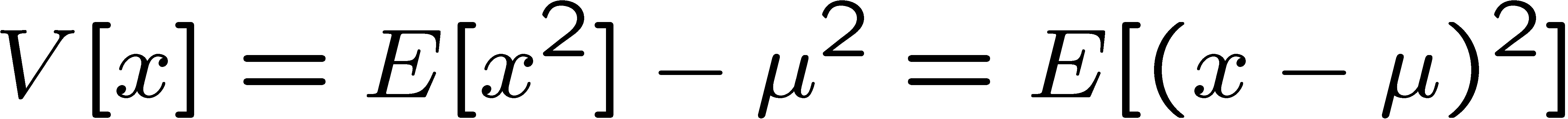 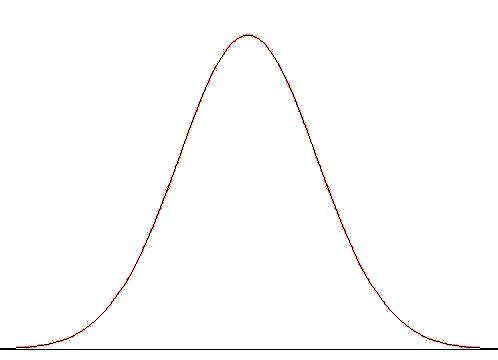 Notation:
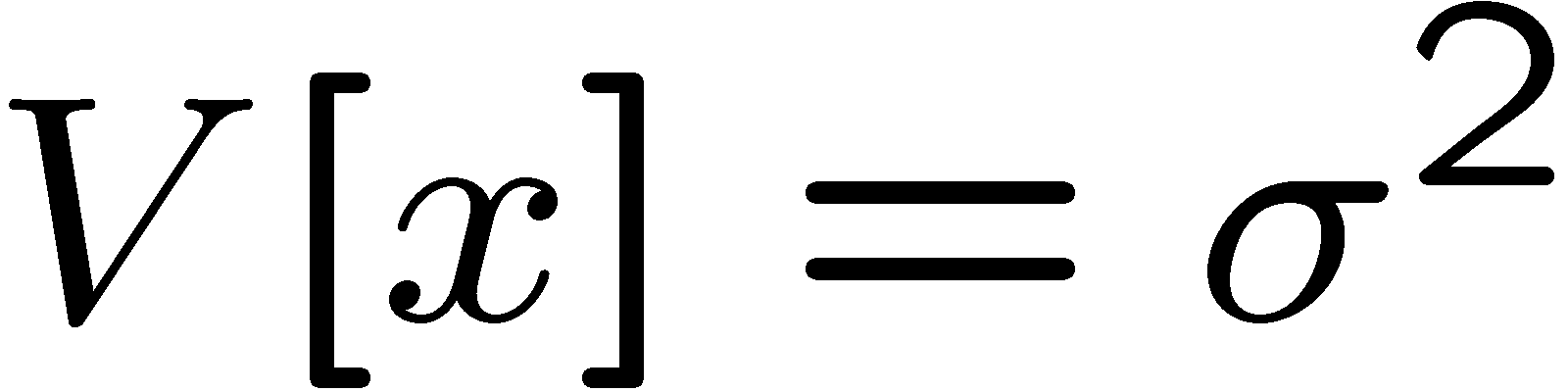 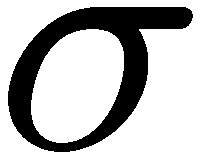 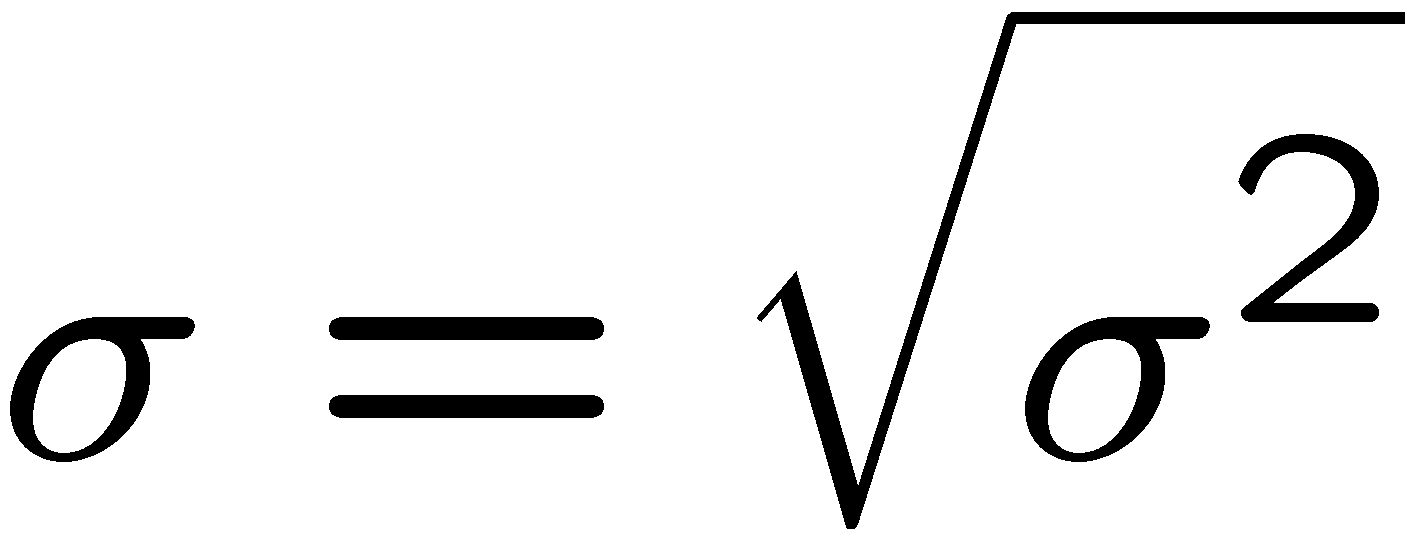 Standard deviation:
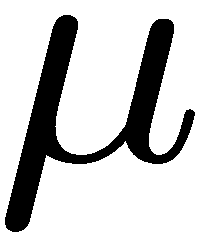 σ ~ width of pdf, same units as x.
Relation between σ and other measures of width, e.g.,
Full Width at Half Max (FWHM) depend on the pdf, e.g.,
FWHM = 2.35σ for Gaussian.
G. Cowan / RHUL Physics
Statistical Data Analysis / lecture week 2
13
Moments of a distribution
Can characterize shape of a pdf with its moments:
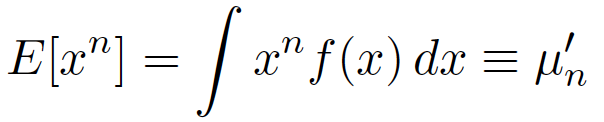 = nth algebraic moment, e.g., μ’1 = μ  (the mean)
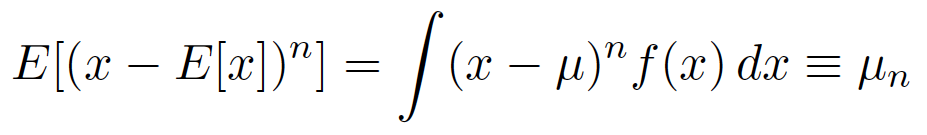 = nth central moment, e.g., μ2 = σ 2
Zeroth moment = 1 (always).  Higher moments may not exist.
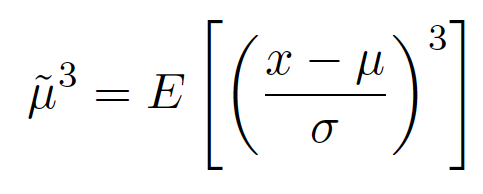 3rd moment is a measure of “skewness”:
G. Cowan / RHUL Physics
Statistical Data Analysis / lecture week 2
14
Expectation values – multivariate case
Suppose we have a 2-D joint pdf f (x,y).  
By “expectation value of x” we mean:
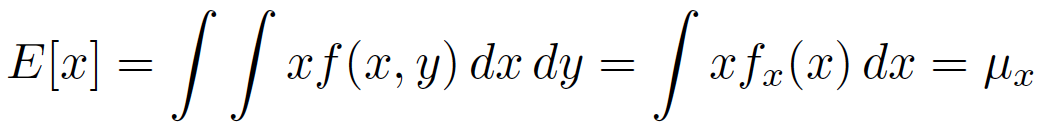 Sometimes it is useful to consider e.g. the conditional expectation
value of x given y,
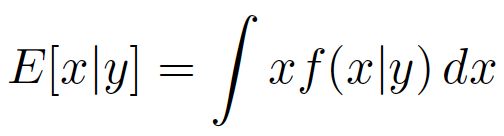 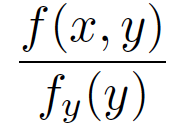 G. Cowan / RHUL Physics
Statistical Data Analysis / lecture week 2
15
Covariance and correlation
Define covariance cov[x,y] (also use matrix notation Vxy) as
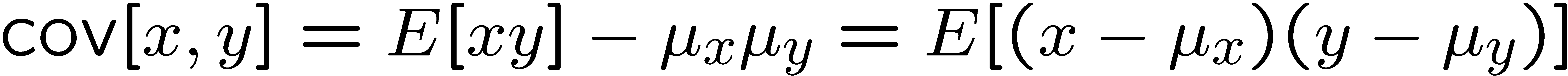 Correlation coefficient (dimensionless) defined as
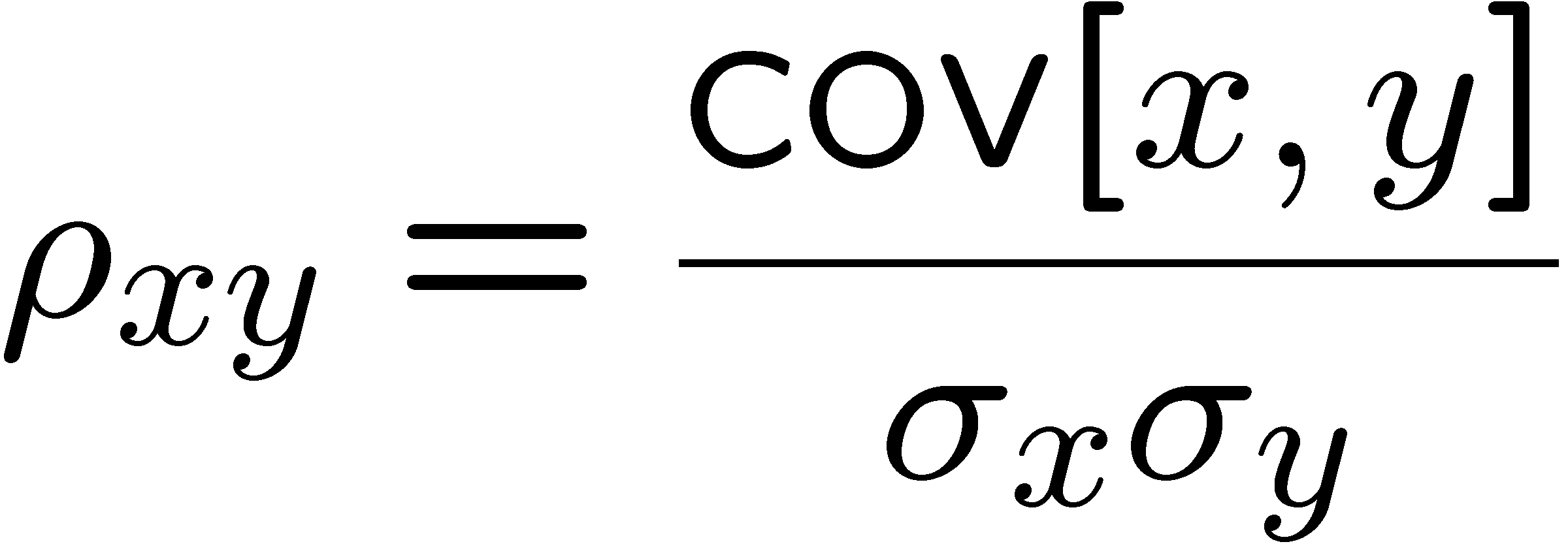 Can show -1 ≤ ρ ≤ 1.
If x, y, independent, i.e.,
,   then
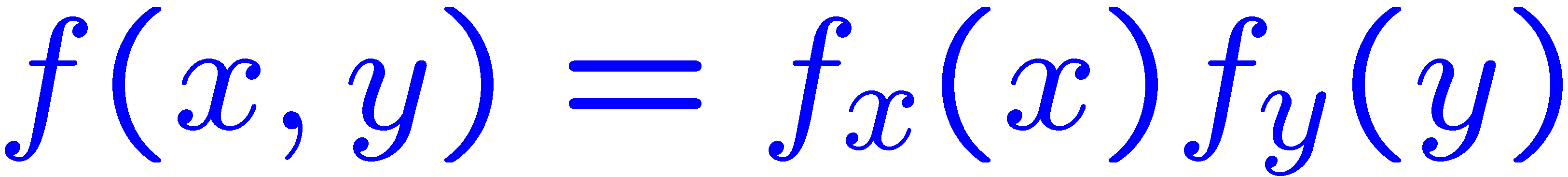 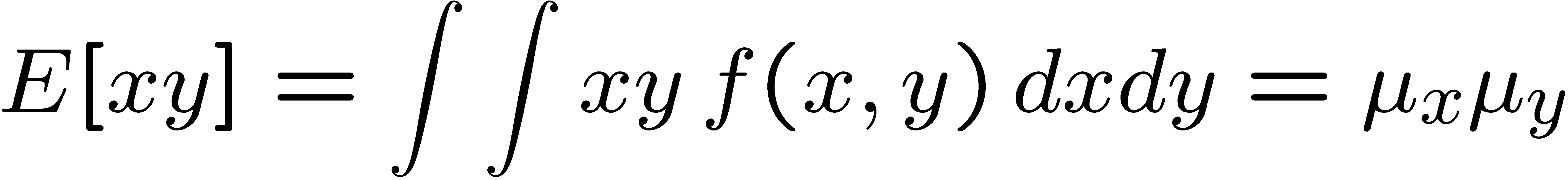 →
x and  y, ‘uncorrelated’
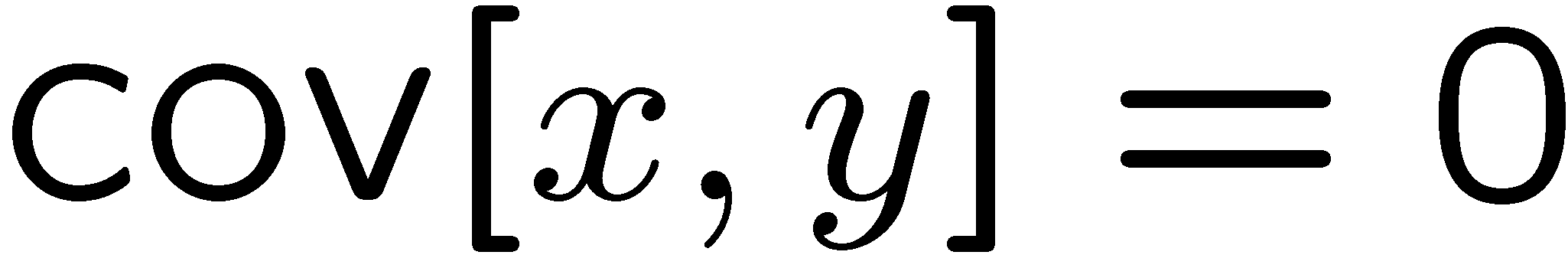 N.B. converse not always true.
G. Cowan / RHUL Physics
Statistical Data Analysis / lecture week 2
16
Correlation (cont.)
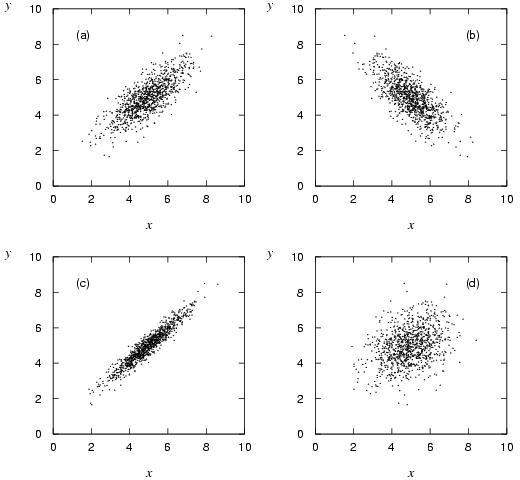 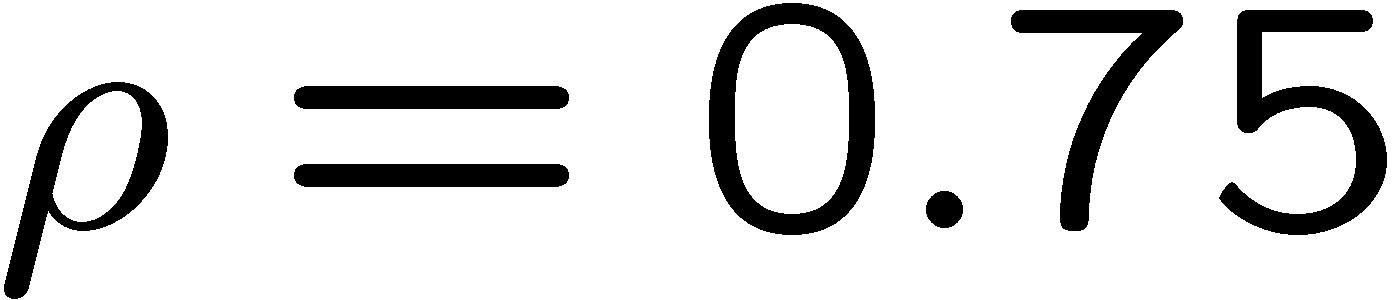 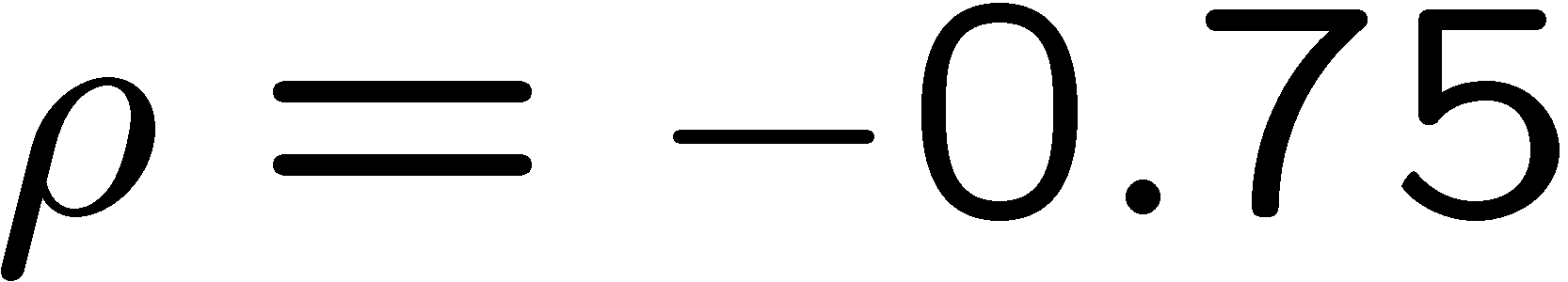 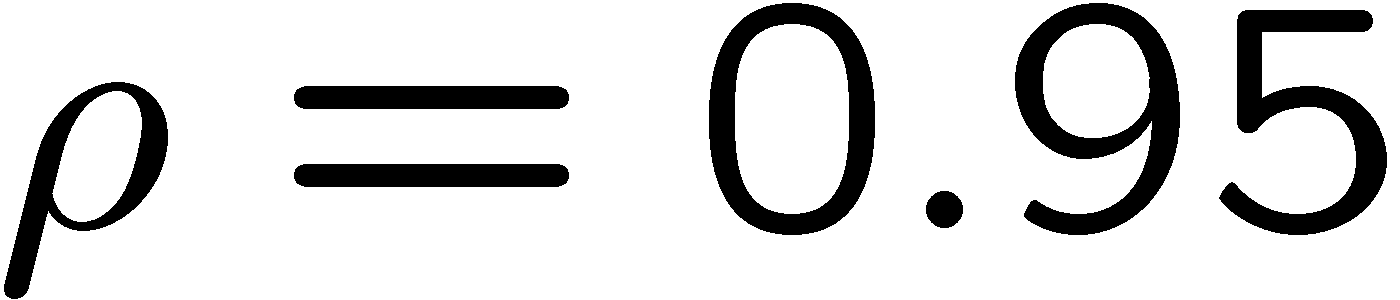 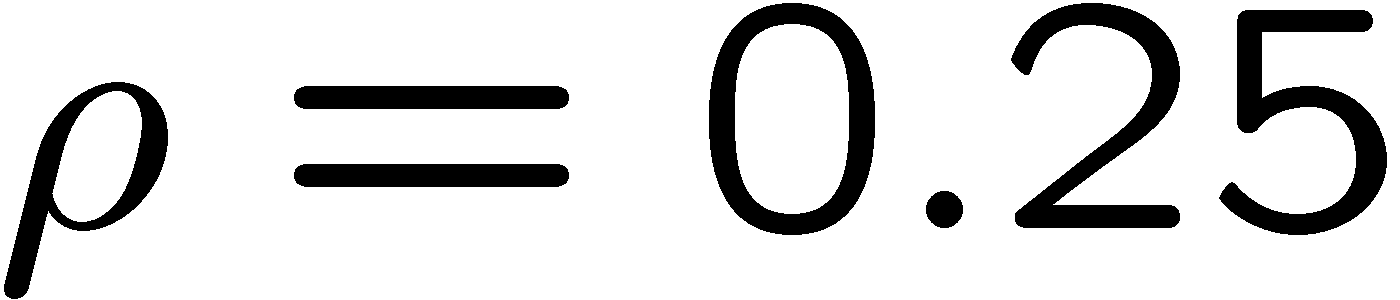 G. Cowan / RHUL Physics
Statistical Data Analysis / lecture week 2
17
Covariance matrix
Suppose we have a set of n random variables, say, x1,..., xn.
We can write the covariance of each pair as an n x n matrix:
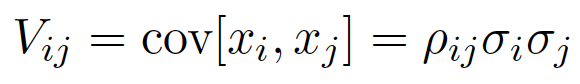 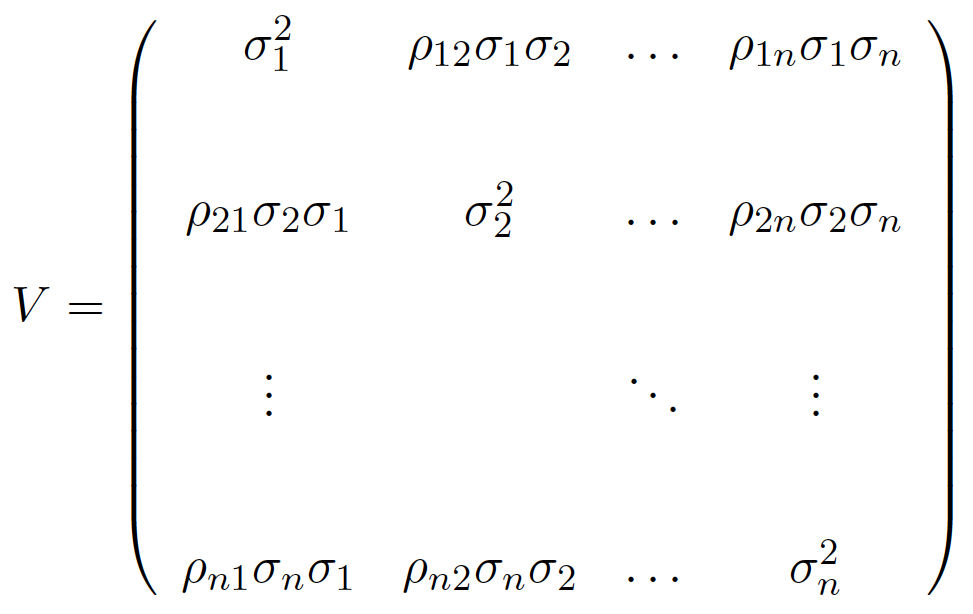 Covariance matrix is:
	symmetric,
	diagonal = variances,
	positive semi-definite:
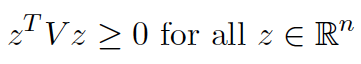 G. Cowan / RHUL Physics
Statistical Data Analysis / lecture week 2
18
Correlation matrix
Closely related to the covariance matrix is the n x n matrix of correlation coefficients:
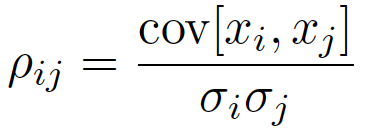 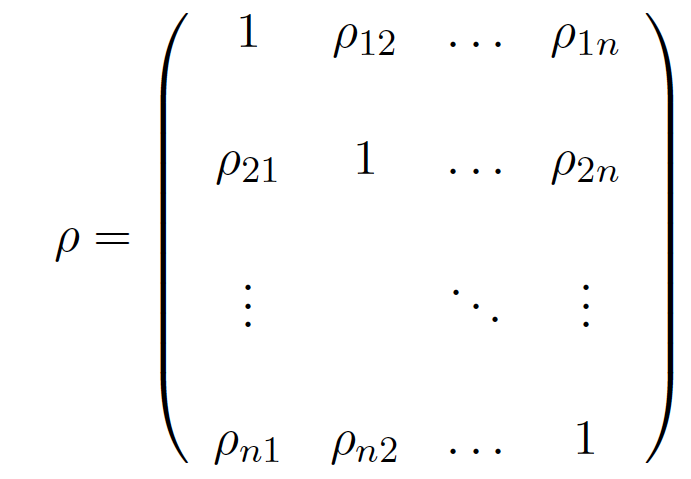 By construction, diagonal 
elements are  ρii = 1
G. Cowan / RHUL Physics
Statistical Data Analysis / lecture week 2
19
Correlation vs. independence
Consider a joint pdf such as:

I.e. here f (-x,y) = f (x,y)
Because of the symmetry, we have E[x] = 0 and also
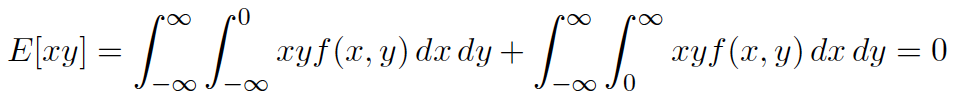 and so ρ = 0, the two variables x and y are uncorrelated.
But f (y|x) clearly depends on x, so x and y are not independent.
	Uncorrelated:  the joint density of x and y is not tilted.
	Independent:  imposing x does not affect conditional pdf of y.
G. Cowan / RHUL Physics
Statistical Data Analysis / lecture week 2
20
Statistical Data AnalysisLecture 2-3
Error propagation
goal:  find variance of a function
derivation of formula
limitations
special cases
G. Cowan / RHUL Physics
Statistical Data Analysis / lecture week 2
21
Error propagation
Suppose we measure a set of values
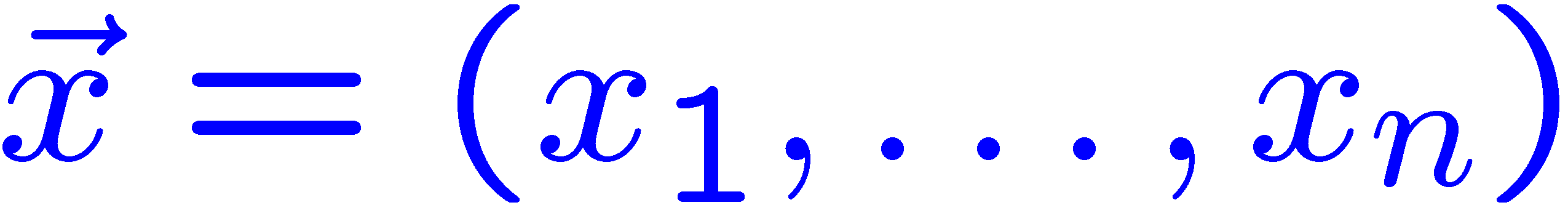 and we have the covariances
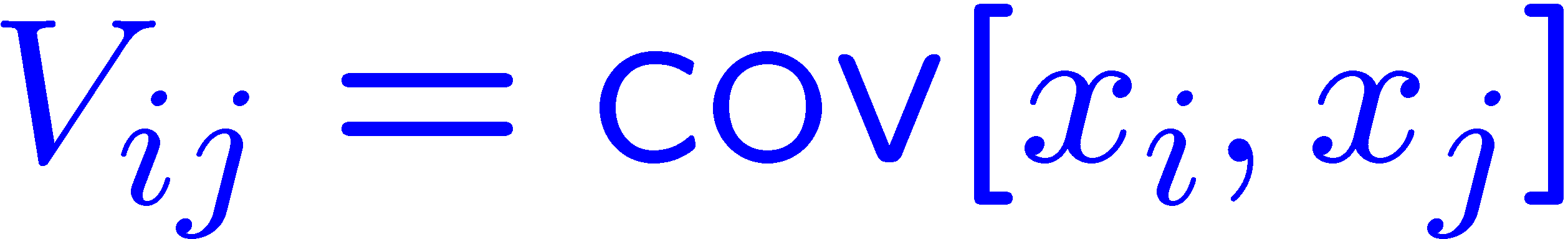 which quantify the measurement errors in the xi.
Now consider a function
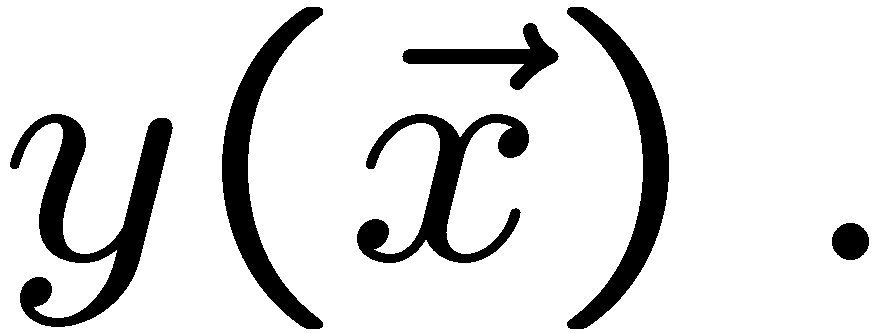 What is the variance of
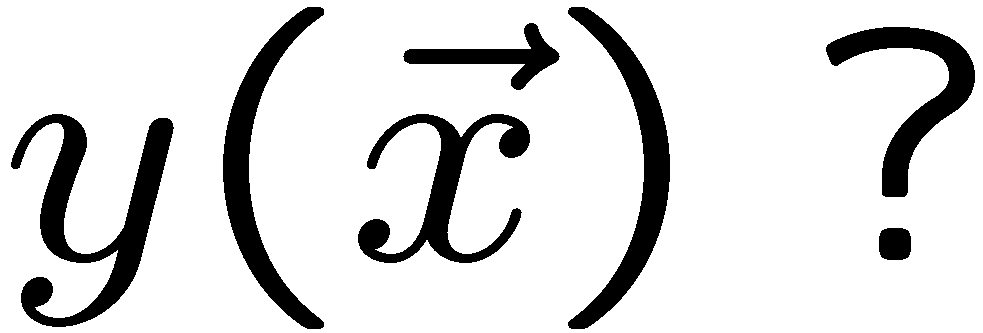 to find the pdf
The hard way:  use joint pdf
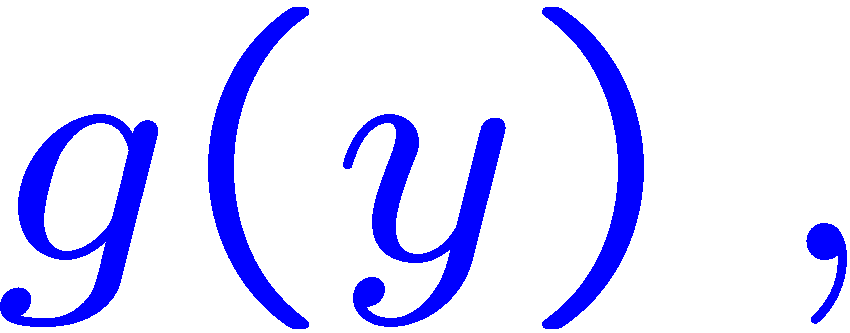 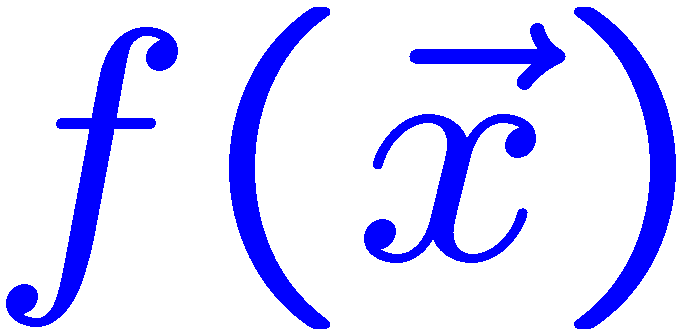 then from g(y) find V[y] = E[y2] - (E[y])2.
may not even be fully known.
Often not practical,
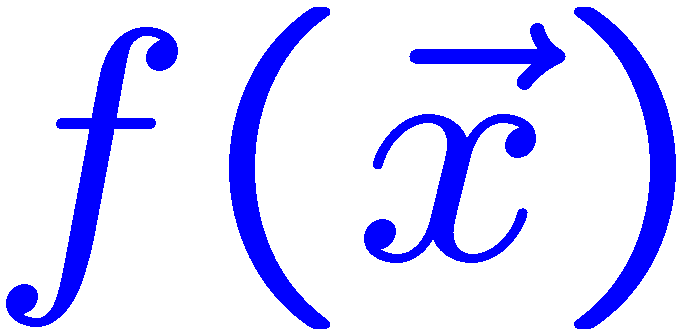 G. Cowan / RHUL Physics
Statistical Data Analysis / lecture week 2
22
Error propagation formula (1)
Suppose we had
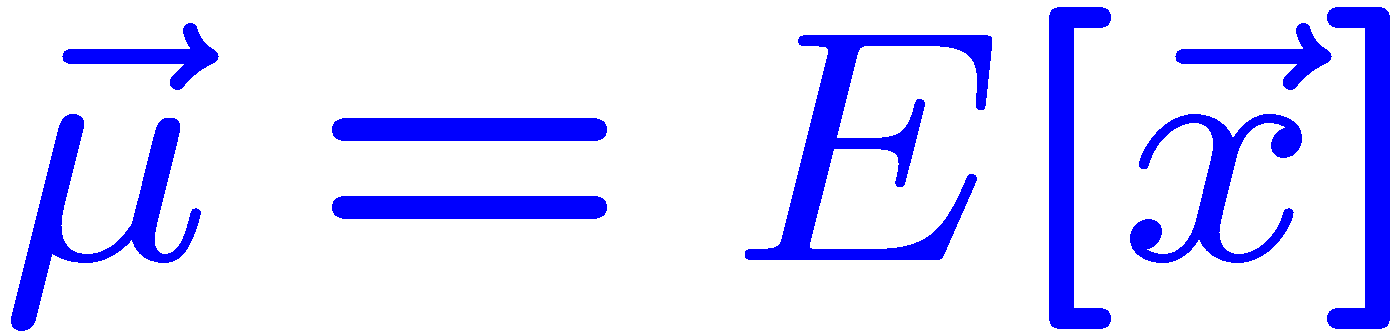 in practice only estimates given by the measured
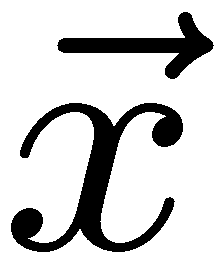 Expand
to 1st order in a Taylor series about
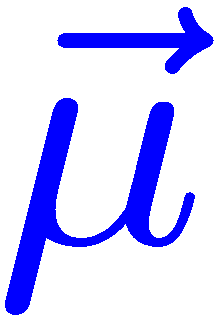 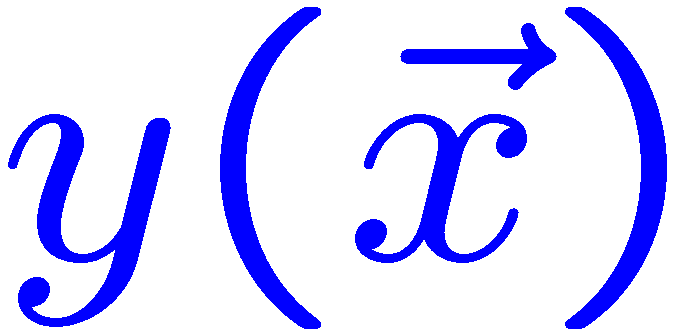 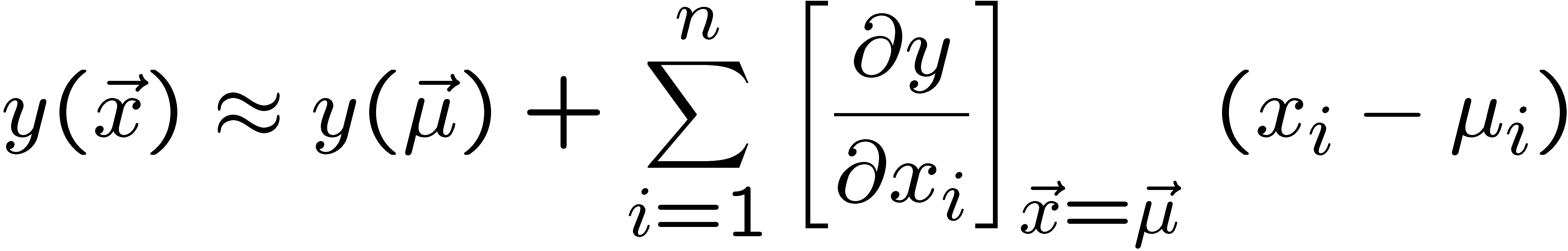 To find V[y] we need E[y2] and E[y].
since
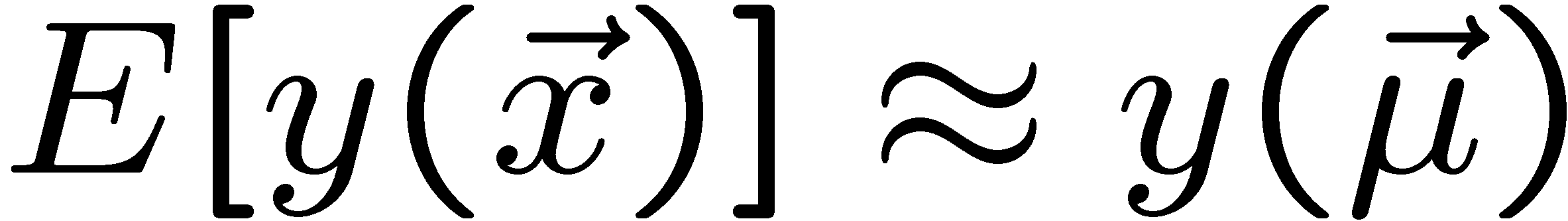 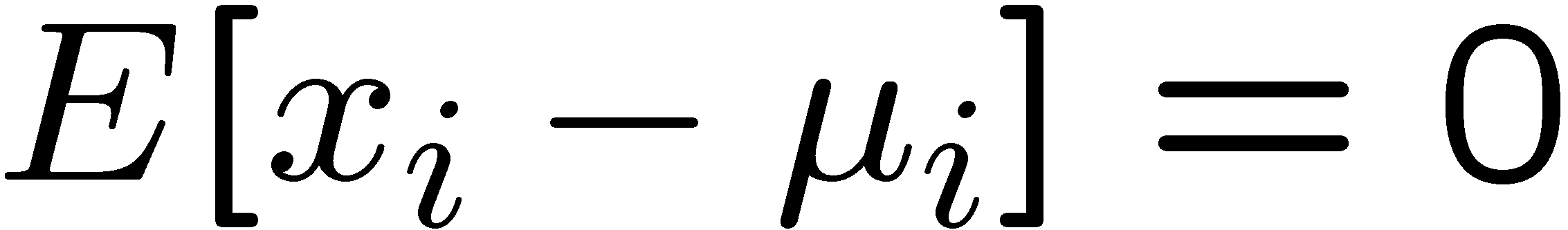 G. Cowan / RHUL Physics
Statistical Data Analysis / lecture week 2
23
Error propagation formula (2)
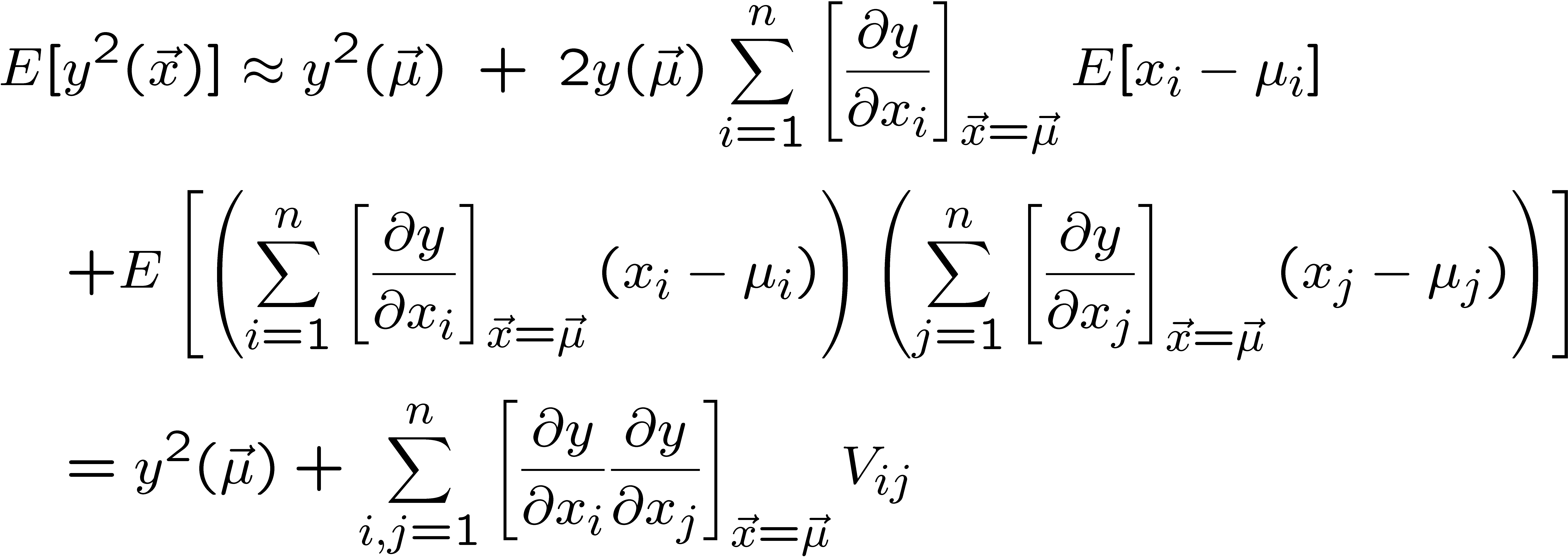 Putting the ingredients together gives the variance of
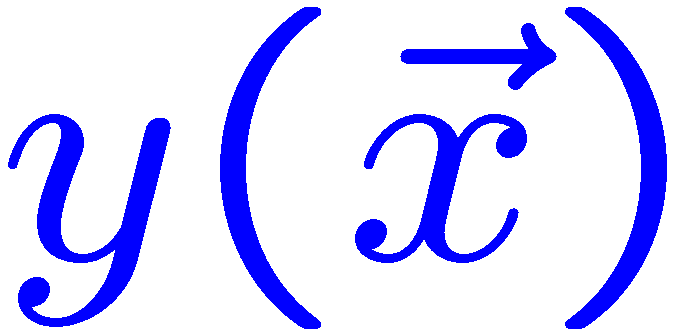 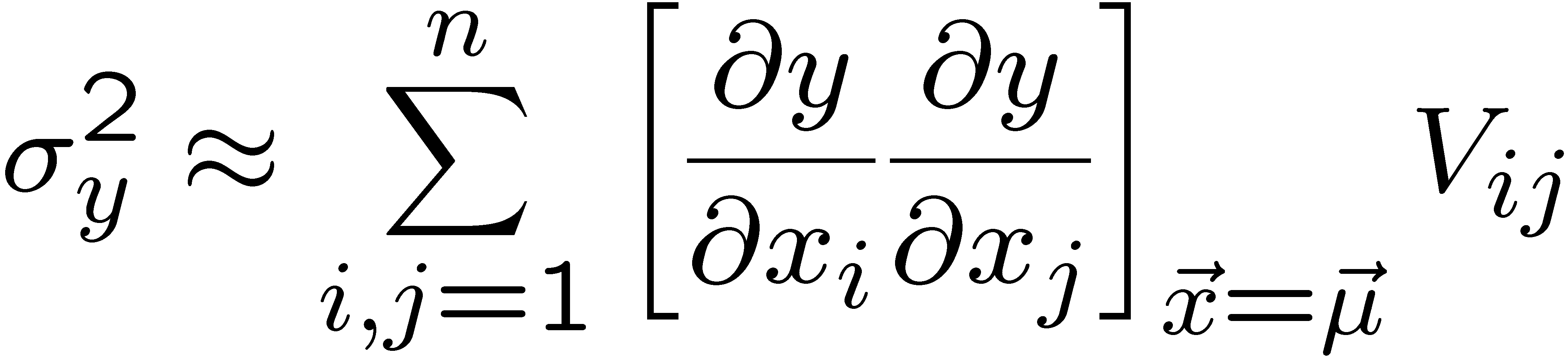 G. Cowan / RHUL Physics
Statistical Data Analysis / lecture week 2
24
Error propagation formula (3)
If the xi are uncorrelated, i.e.,
then this becomes
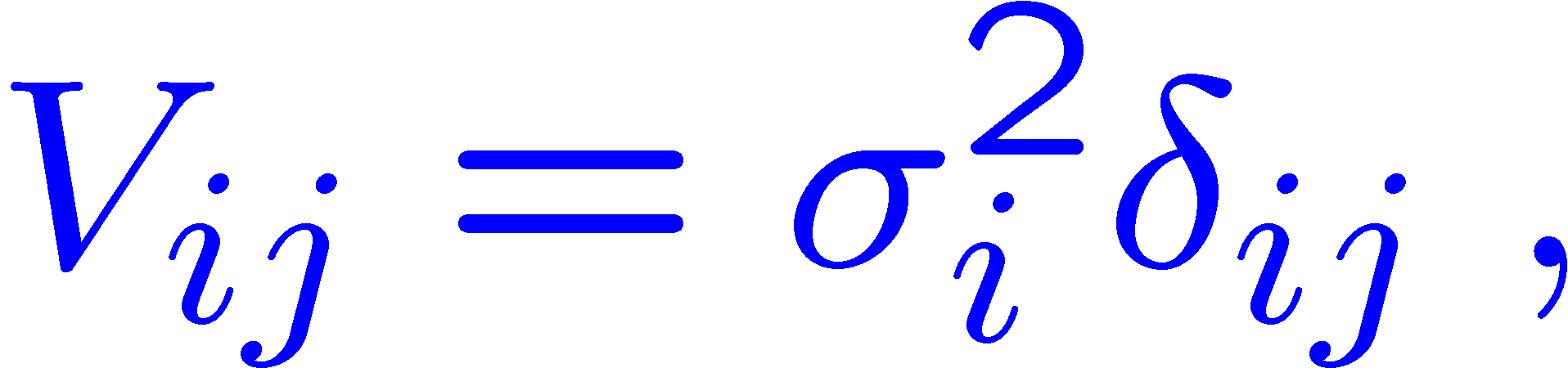 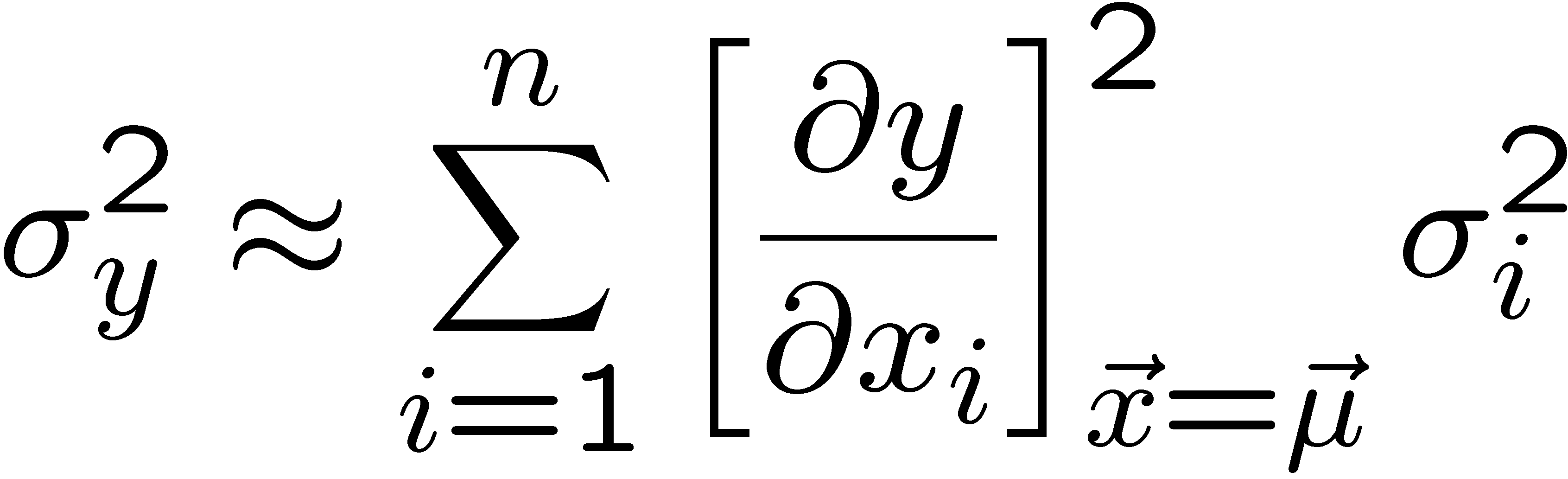 Similar for a set of m functions
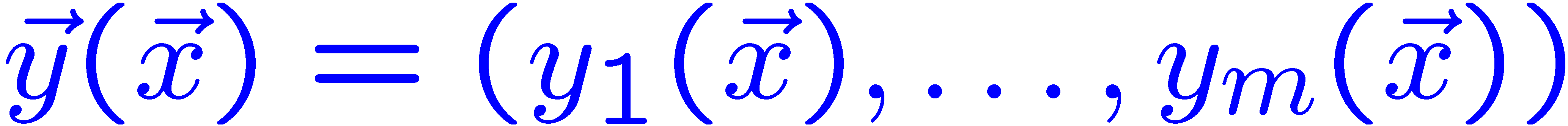 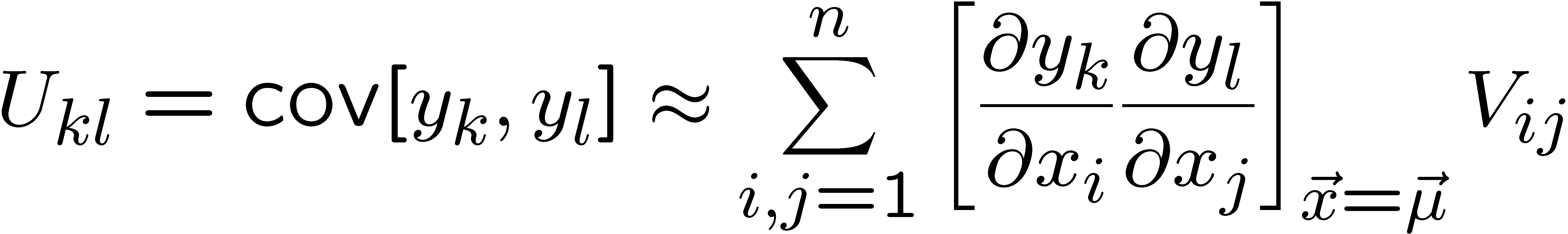 or in matrix notation
where
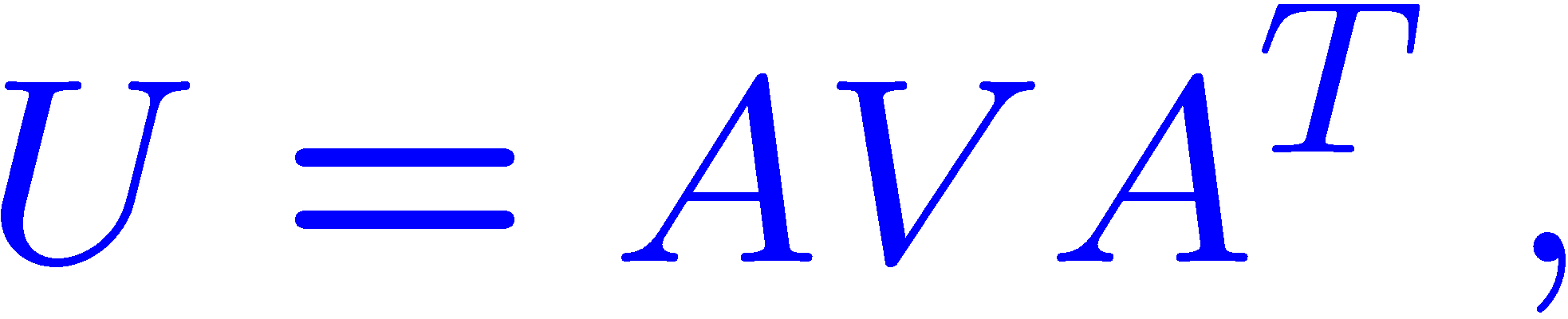 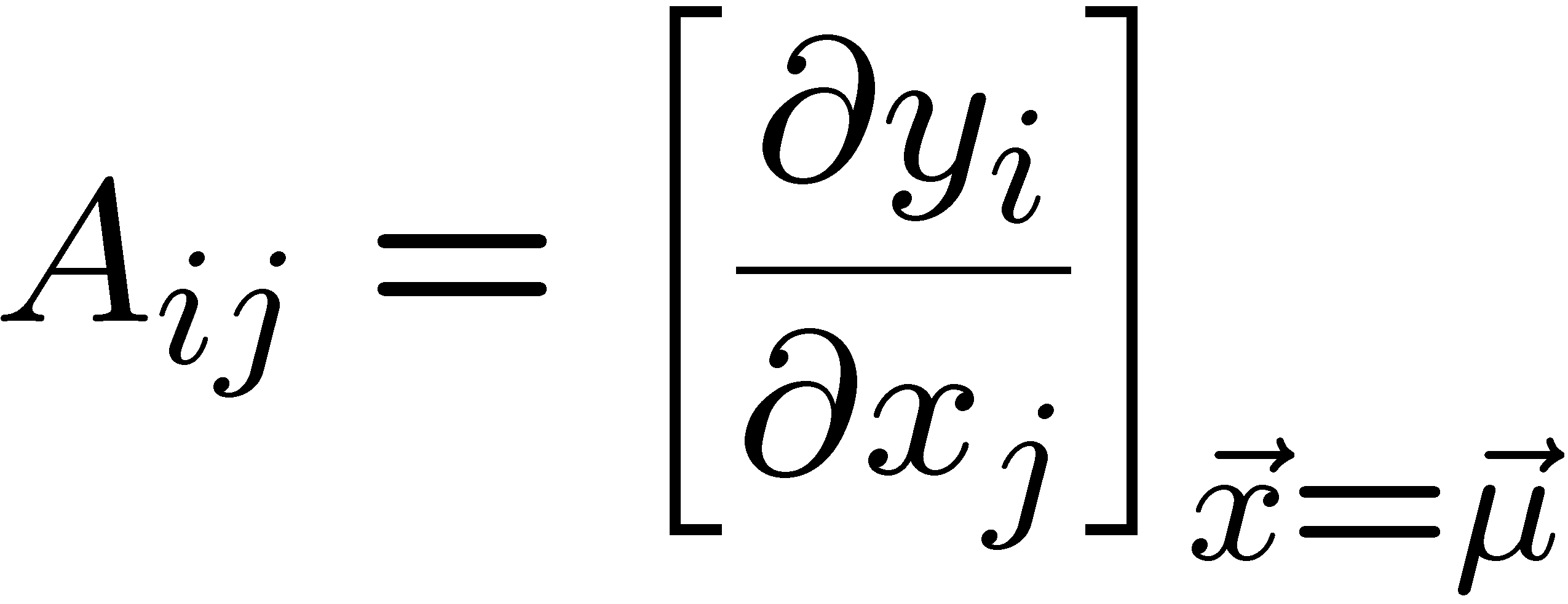 G. Cowan / RHUL Physics
Statistical Data Analysis / lecture week 2
25
Error propagation – limitations
y(x)
The ‘error propagation’ formulae tell us the 
covariances of a set of functions
                                                    in terms of 
the covariances of the original variables.
σy
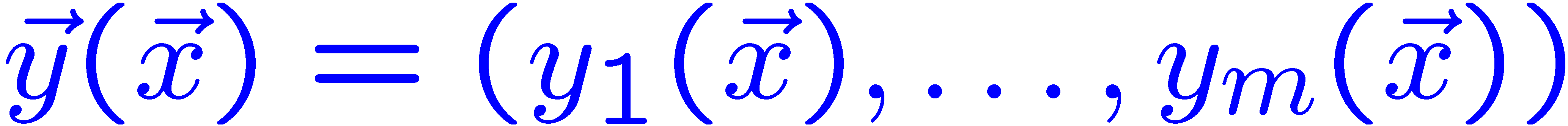 x
σx
Limitations:  exact only if
linear.
y(x)
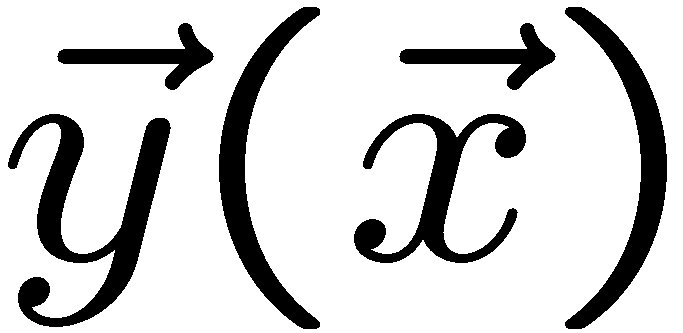 Approximation breaks down if function 
nonlinear over a region comparable
in size to the σi.
?
x
σx
N.B.  We have said nothing about the exact pdf of the xi,
e.g., it doesn’t have to be Gaussian.
G. Cowan / RHUL Physics
Statistical Data Analysis / lecture week 2
26
Error propagation − special cases
→
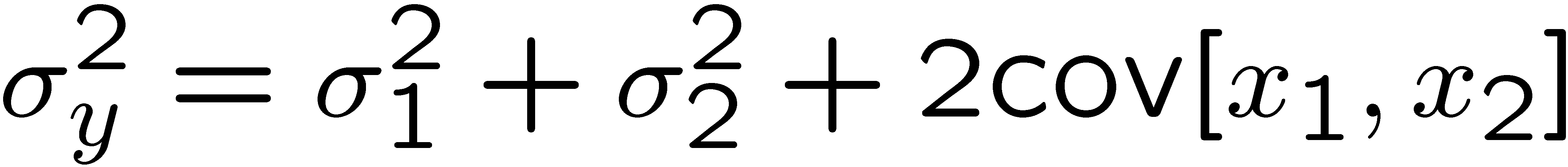 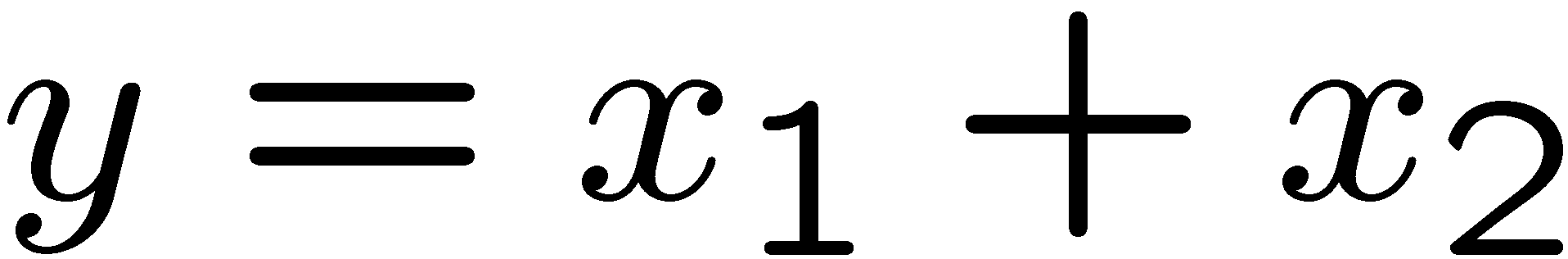 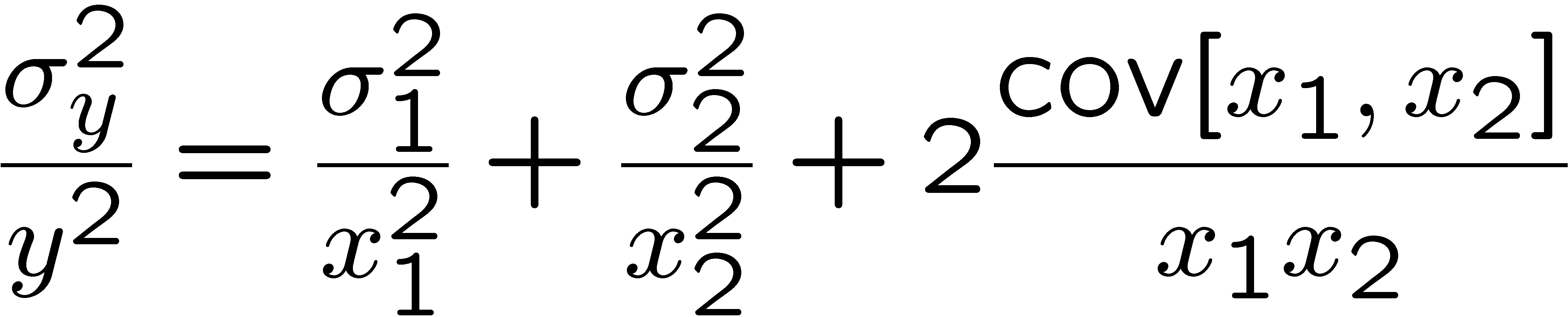 →
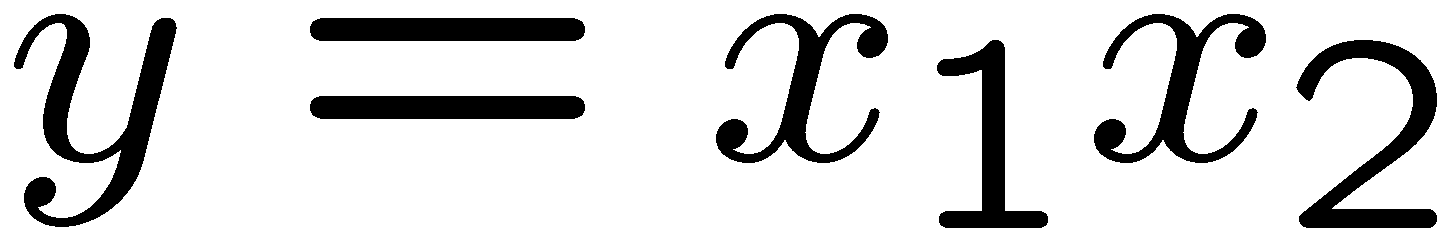 That is, if the xi are uncorrelated:
	add errors quadratically for the sum (or difference),
	add relative errors quadratically for product (or ratio).
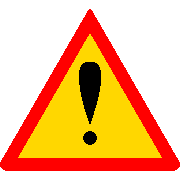 But correlations can change this completely...
G. Cowan / RHUL Physics
Statistical Data Analysis / lecture week 2
27
Error propagation − special cases (2)
Consider
with
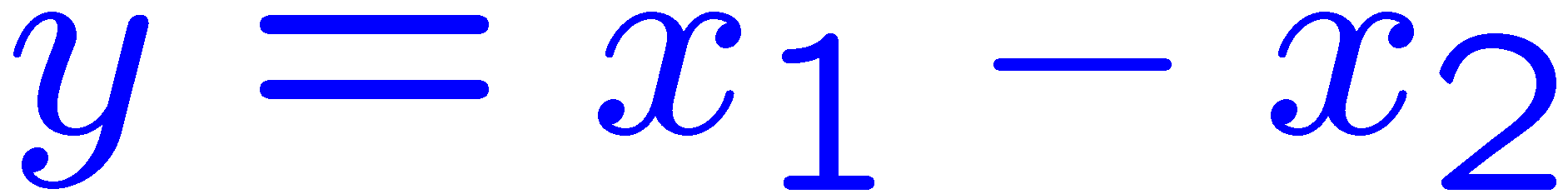 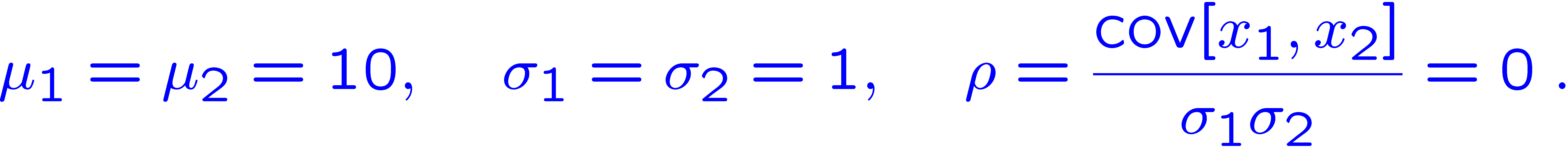 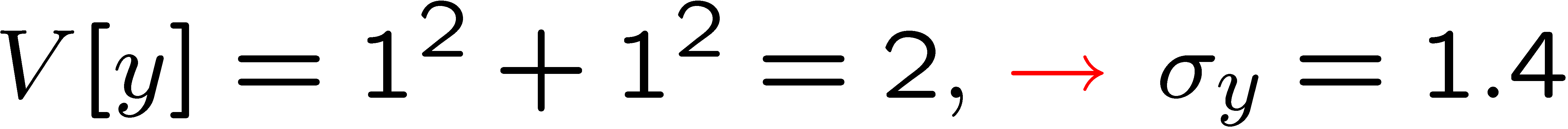 Now suppose ρ = 1.  Then
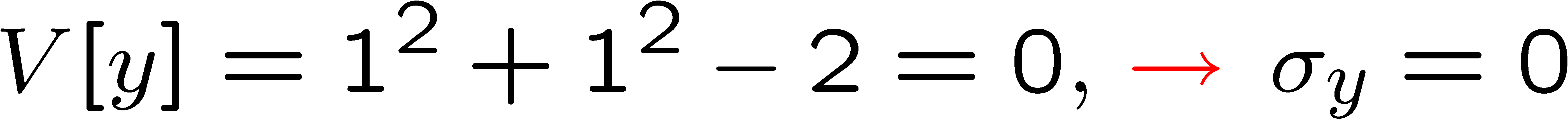 i.e. for 100% correlation, error in difference → 0.
G. Cowan / RHUL Physics
Statistical Data Analysis / lecture week 2
28
Statistical Data AnalysisLectures 2-4 through 3-2 intro
We will now run through a short catalog of probability functions
and pdfs.  
	For each (usually) show expectation value, variance,
	a plot and discuss some properties and applications.
See also chapter on probability from pdg.lbl.gov
For a more complete catalogue see e.g. the handbook on
statistical distributions by Christian Walck from
staff.fysik.su.se/~walck/suf9601.pdf
G. Cowan / RHUL Physics
Statistical Data Analysis / lecture week 2
29
Some distributions
Distribution/pdf	Example use in Particle Physics
Binomial			Branching ratio
Multinomial		Histogram with fixed N
Poisson			Number of events found
Uniform			Monte Carlo method
Exponential		Decay time
Gaussian			Measurement error
Chi-square			Goodness-of-fit
Cauchy 			Mass of resonance
Landau				Ionization energy loss
Beta				Prior pdf for efficiency
Gamma			Sum of exponential variables
Student’s t			Resolution function with adjustable tails
G. Cowan / RHUL Physics
Statistical Data Analysis / lecture week 2
30
Statistical Data AnalysisLecture 2-4
Discrete probability distributions
binomial
multinomial
Poisson
G. Cowan / RHUL Physics
Statistical Data Analysis / lecture week 2
31
Binomial distribution
Consider N independent experiments (Bernoulli trials):
outcome of each is ‘success’ or ‘failure’,
probability of success on any given trial is p.
Define discrete r.v. n = number of successes (0 ≤ n ≤  N).
Probability of a specific outcome (in order), e.g. ‘ssfsf’ is
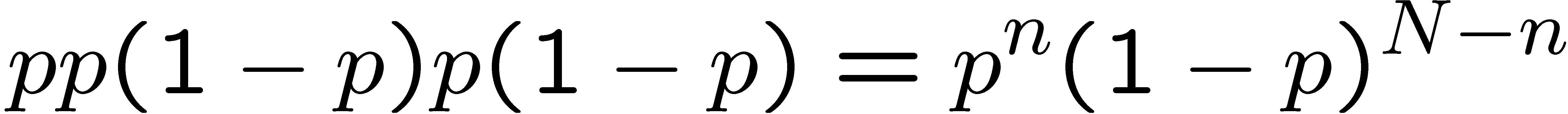 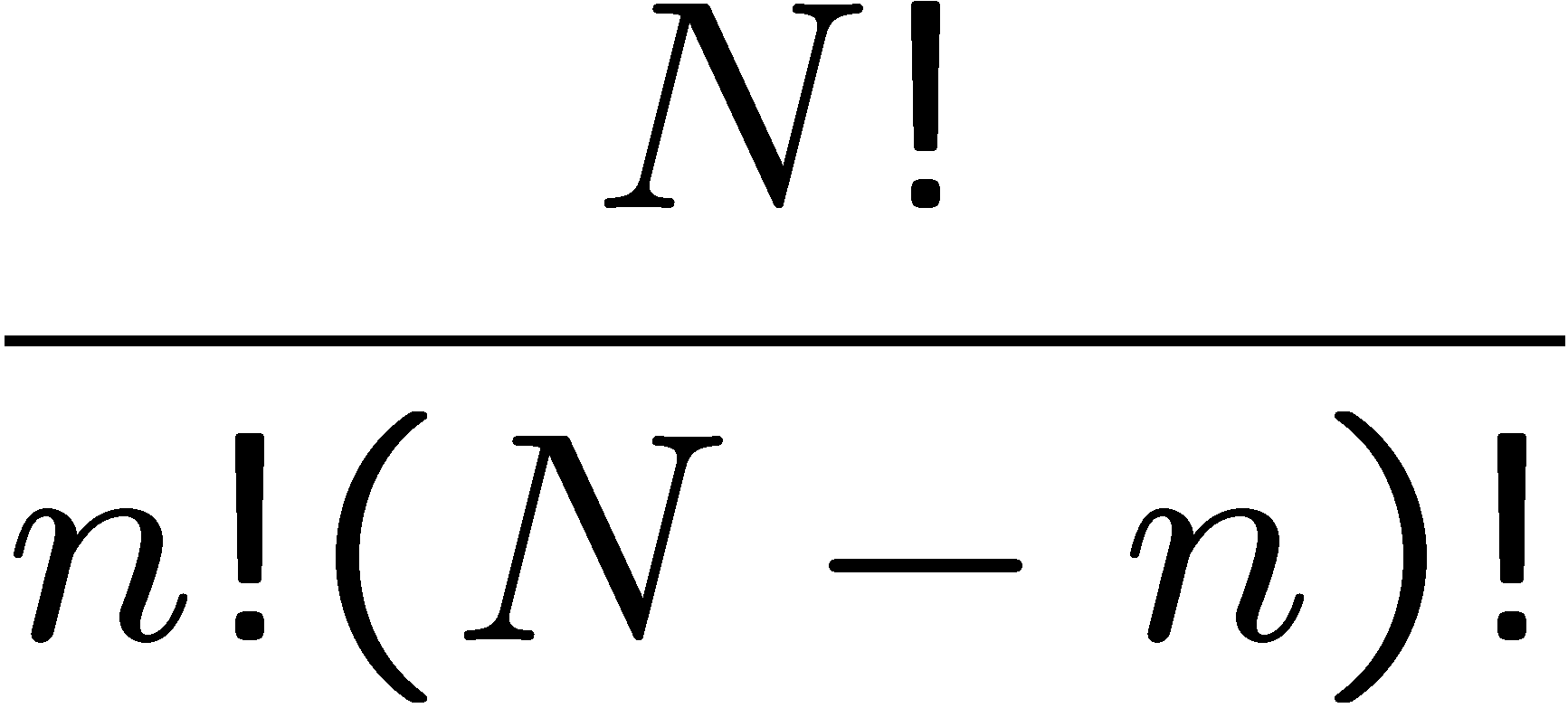 But order not important; there are
ways (permutations) to get n successes in N trials, total 
probability for n is sum of probabilities for each permutation.
G. Cowan / RHUL Physics
Statistical Data Analysis / lecture week 2
32
Binomial distribution  (2)
The binomial distribution is therefore
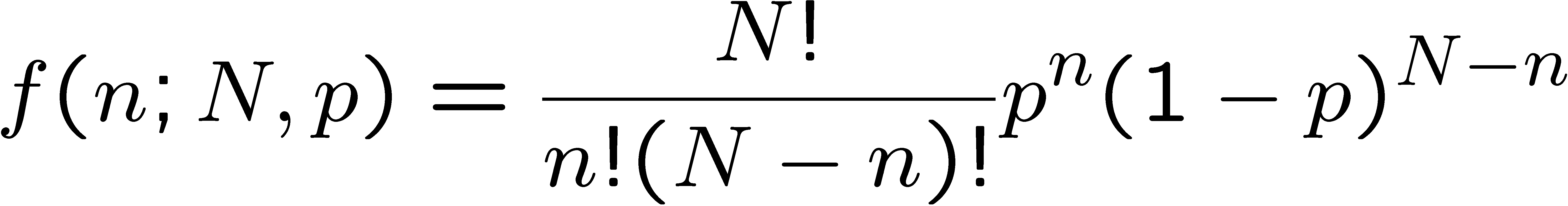 parameters
random
variable
For the expectation value and variance we find:
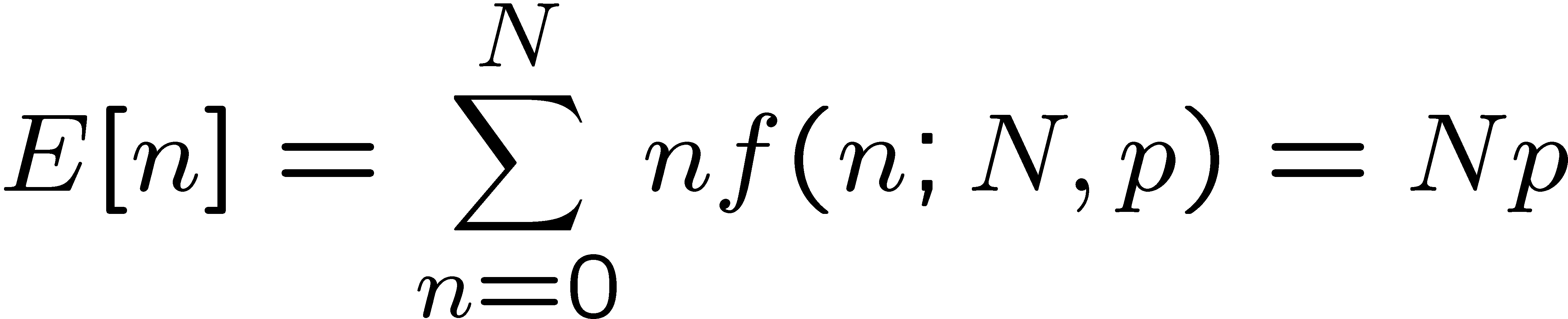 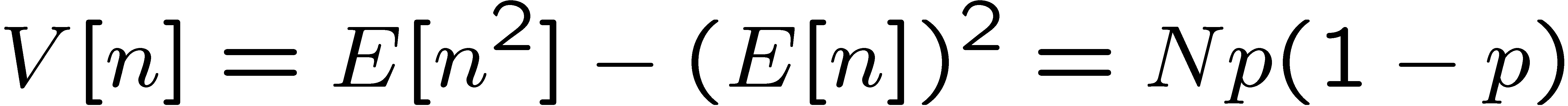 G. Cowan / RHUL Physics
Statistical Data Analysis / lecture week 2
33
Binomial distribution  (3)
Binomial distribution for several values of the parameters:
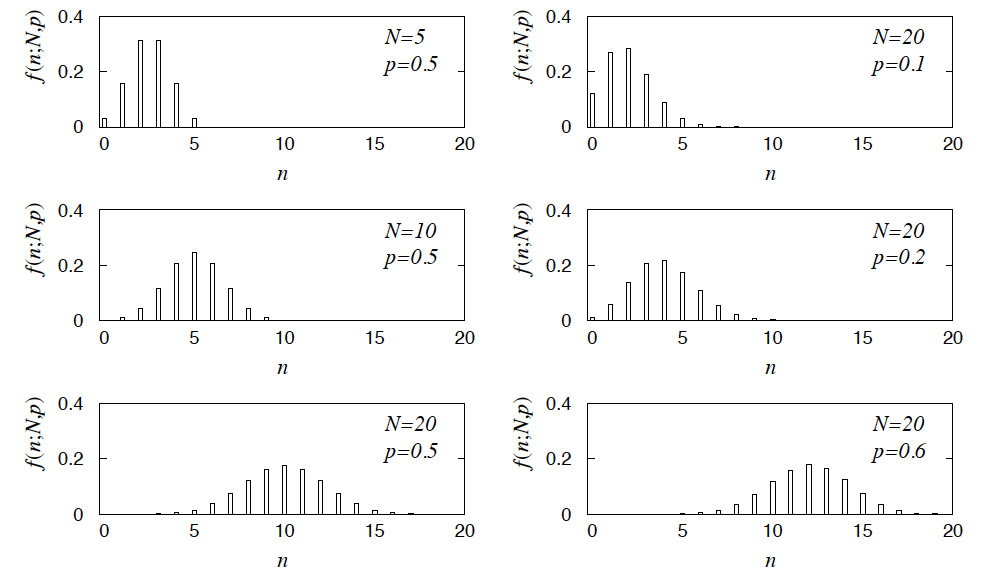 Example:  observe N decays of W±,  the number n of which are 
W→μν is a binomial r.v., p = branching ratio.
G. Cowan / RHUL Physics
Statistical Data Analysis / lecture week 2
34
Multinomial distribution
Like binomial but now m outcomes instead of two, probabilities are
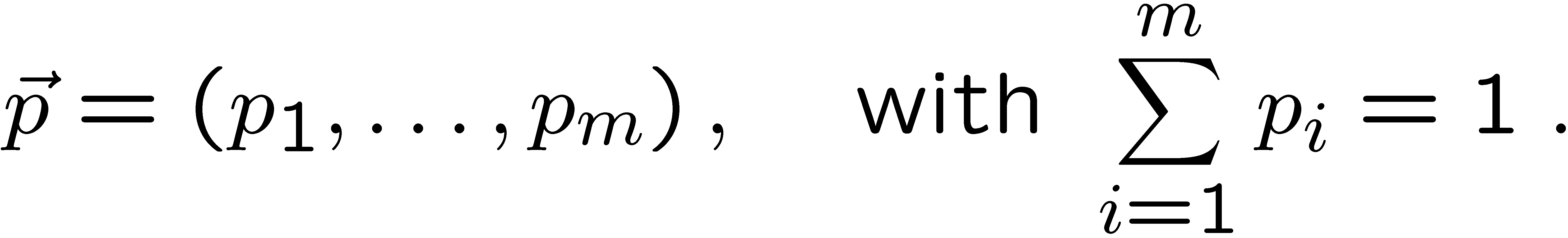 For N trials we want the probability to obtain:
n1 of outcome 1,
n2 of outcome 2,
	⠇
nm of outcome m.
This is the multinomial distribution for
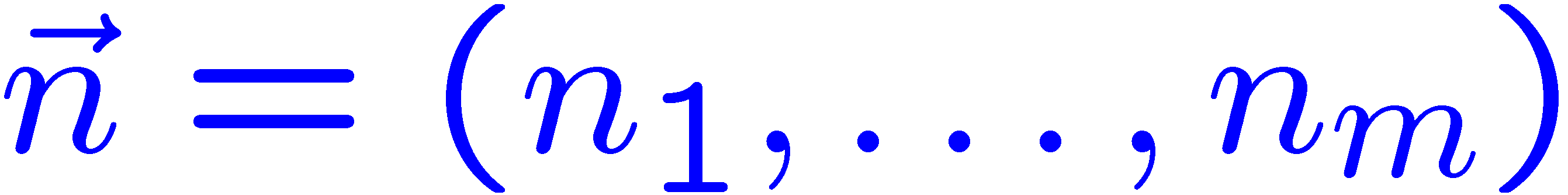 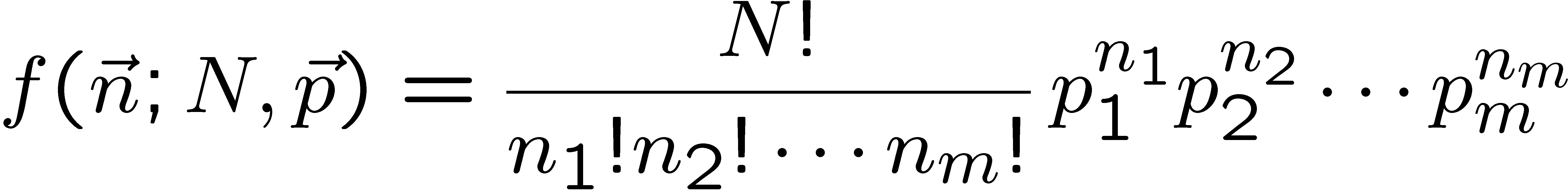 G. Cowan / RHUL Physics
Statistical Data Analysis / lecture week 2
35
Multinomial distribution (2)
Now consider outcome i as ‘success’, all others as ‘failure’.
→ all ni individually binomial with parameters N, pi
for all i
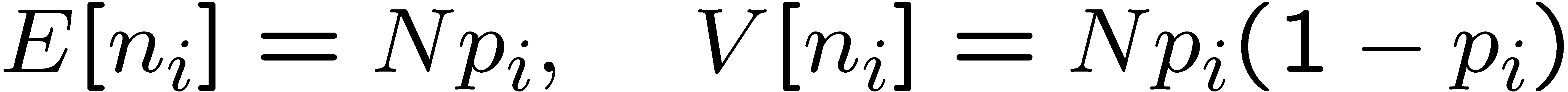 One can also find the covariance to be
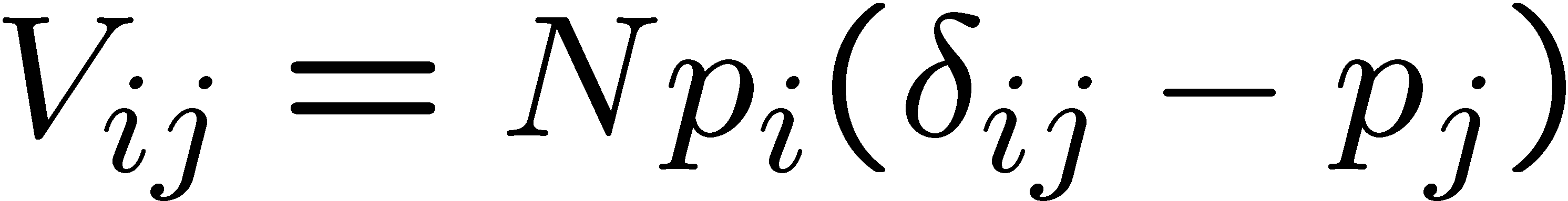 represents a histogram
Example:
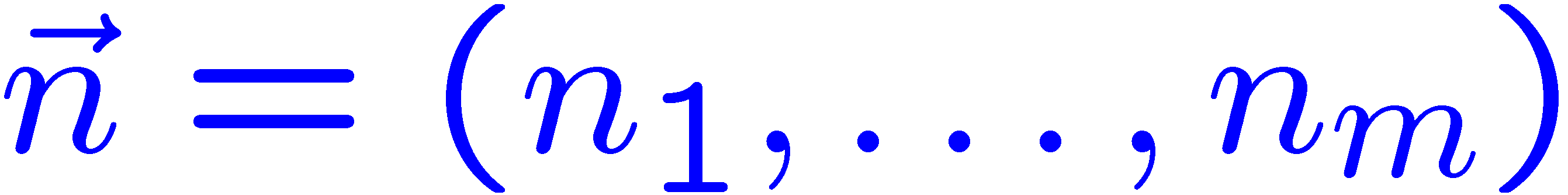 with m bins, N total entries, all entries independent.
G. Cowan / RHUL Physics
Statistical Data Analysis / lecture week 2
36
Poisson distribution
Consider binomial n in the limit
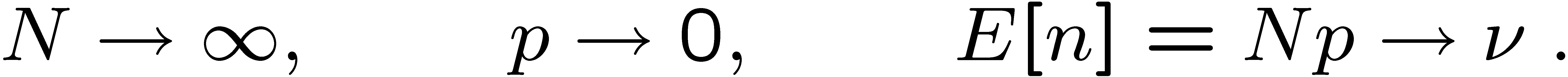 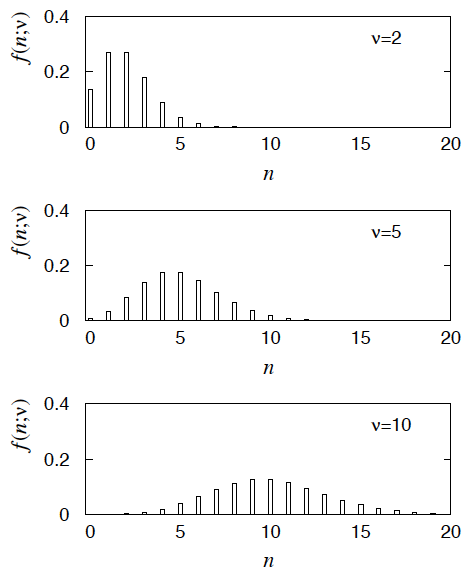 → n follows the Poisson distribution:
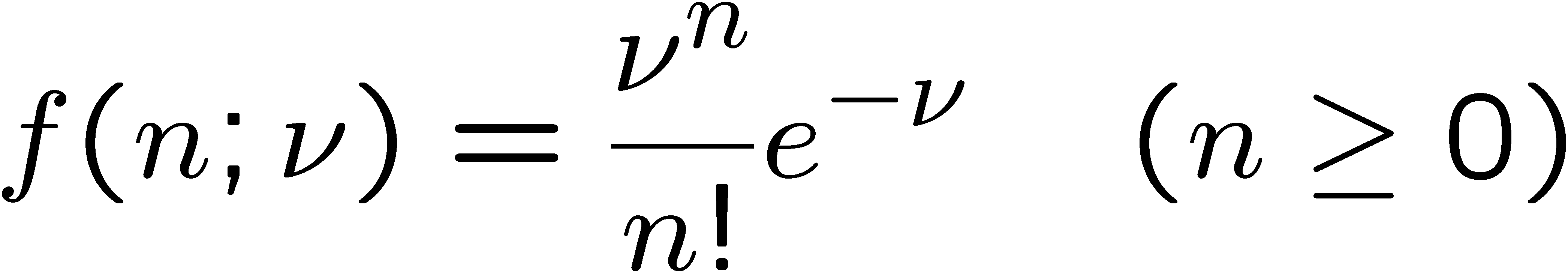 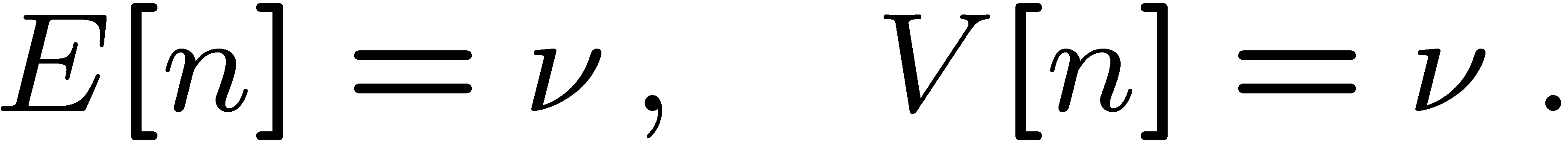 Example:  number of scattering events
n with cross section σ found for a fixed
integrated luminosity, with
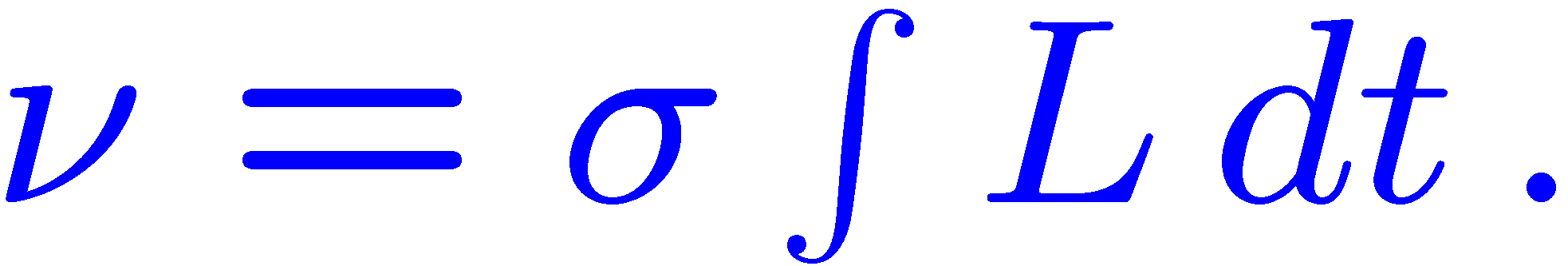 G. Cowan / RHUL Physics
Statistical Data Analysis / lecture week 2
37